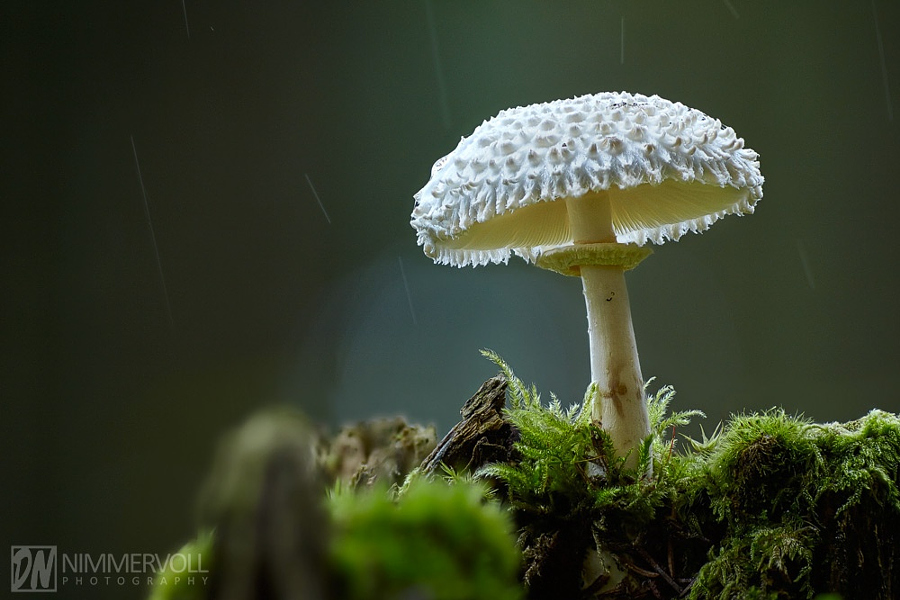 Bài 18: 
ĐA DẠNG NẤM
Nhóm V1.1_KHTN6
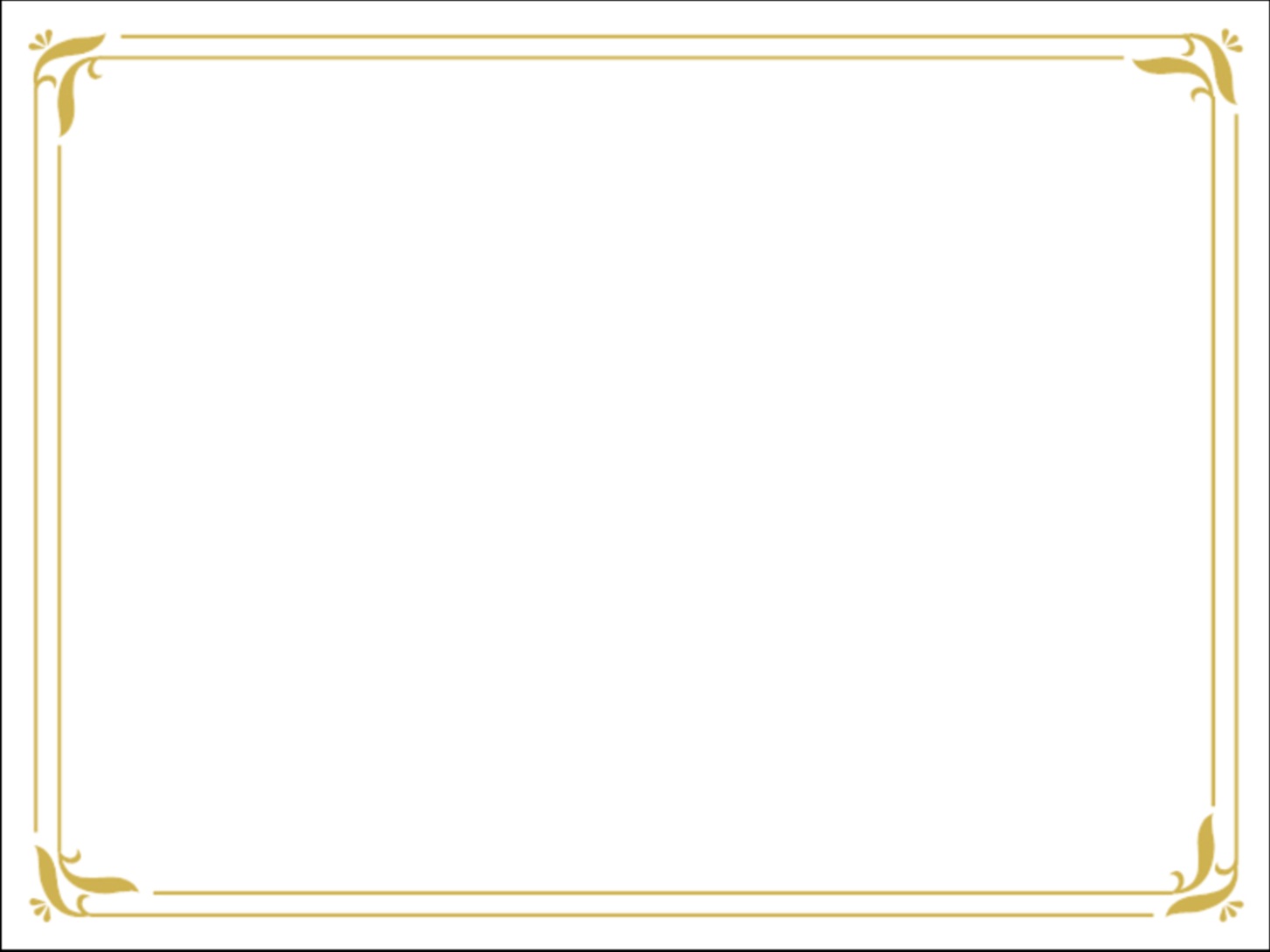 TRÒ CHƠI
ĐUỔI HÌNH – HÁI NẤM
LUẬT CHƠI:
Chia lớp thành 2 nhóm
- Mỗi nhóm lần lượt sẽ lần lượt nhận được 1 hình ảnh về 1 loài nấm VÀ  có 5 giây để quan sát, gọi đúng tên của loài nấm.
- Nhóm nào có nhiều câu trả lời chính xác hơn sẽ là nhóm chiến thắng.
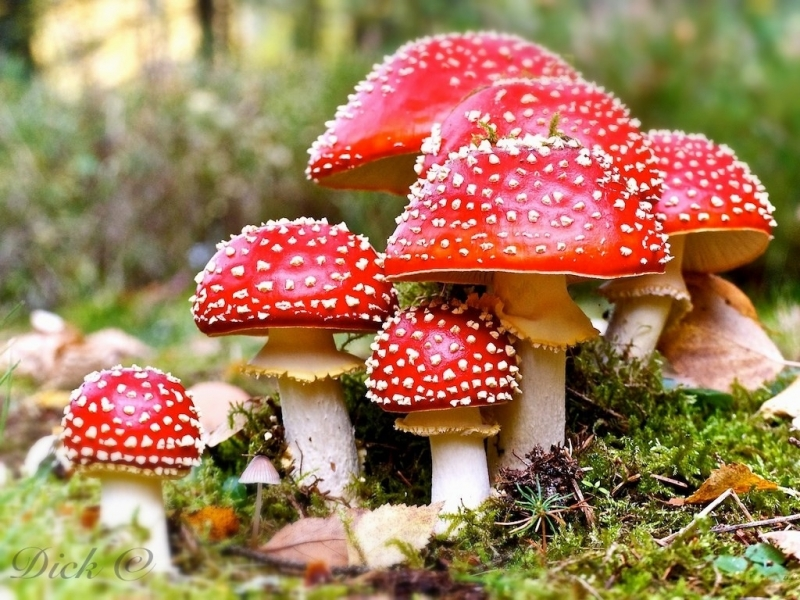 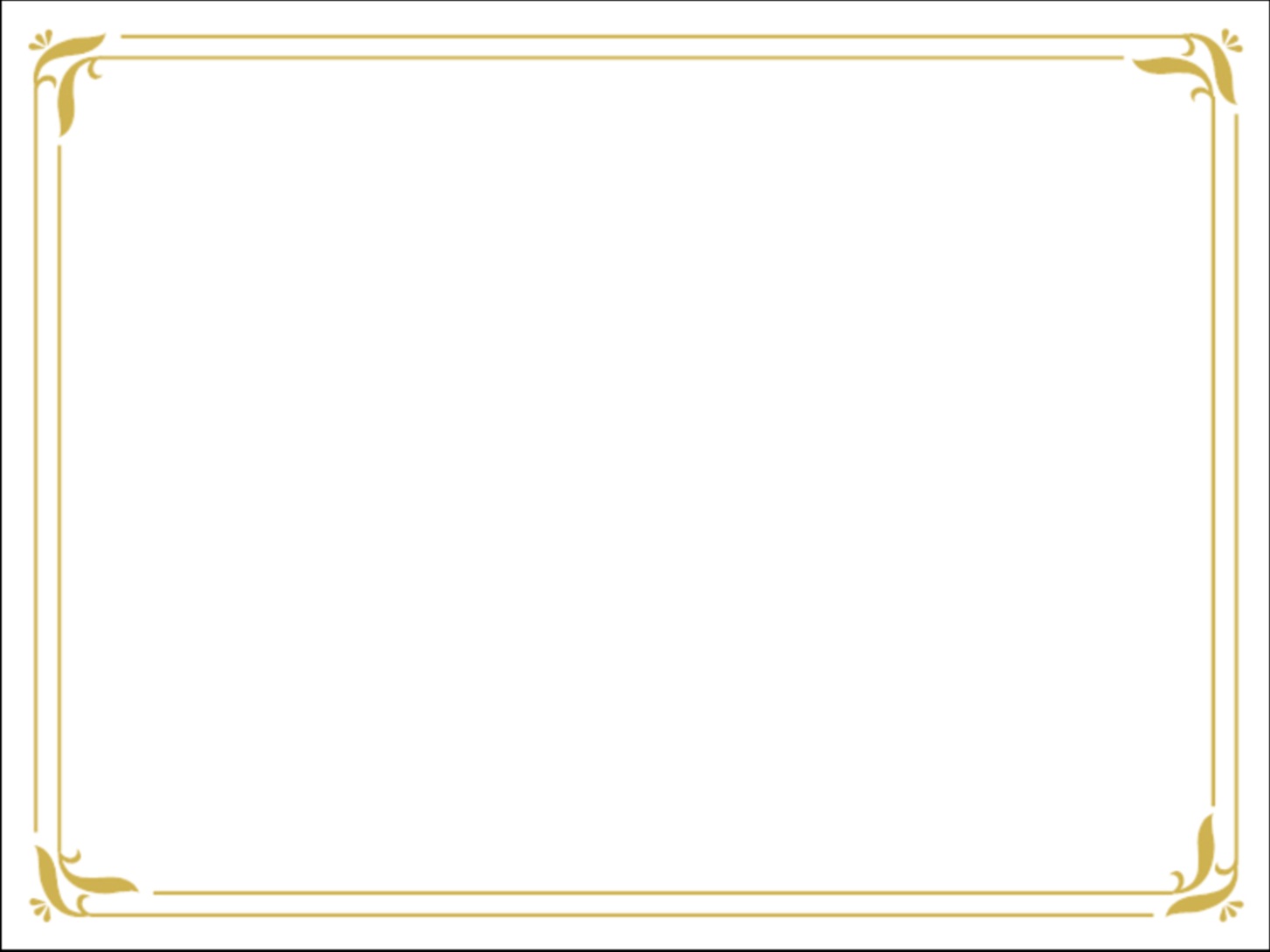 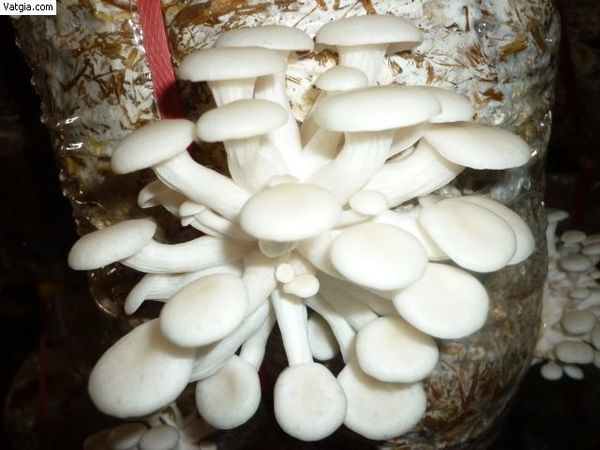 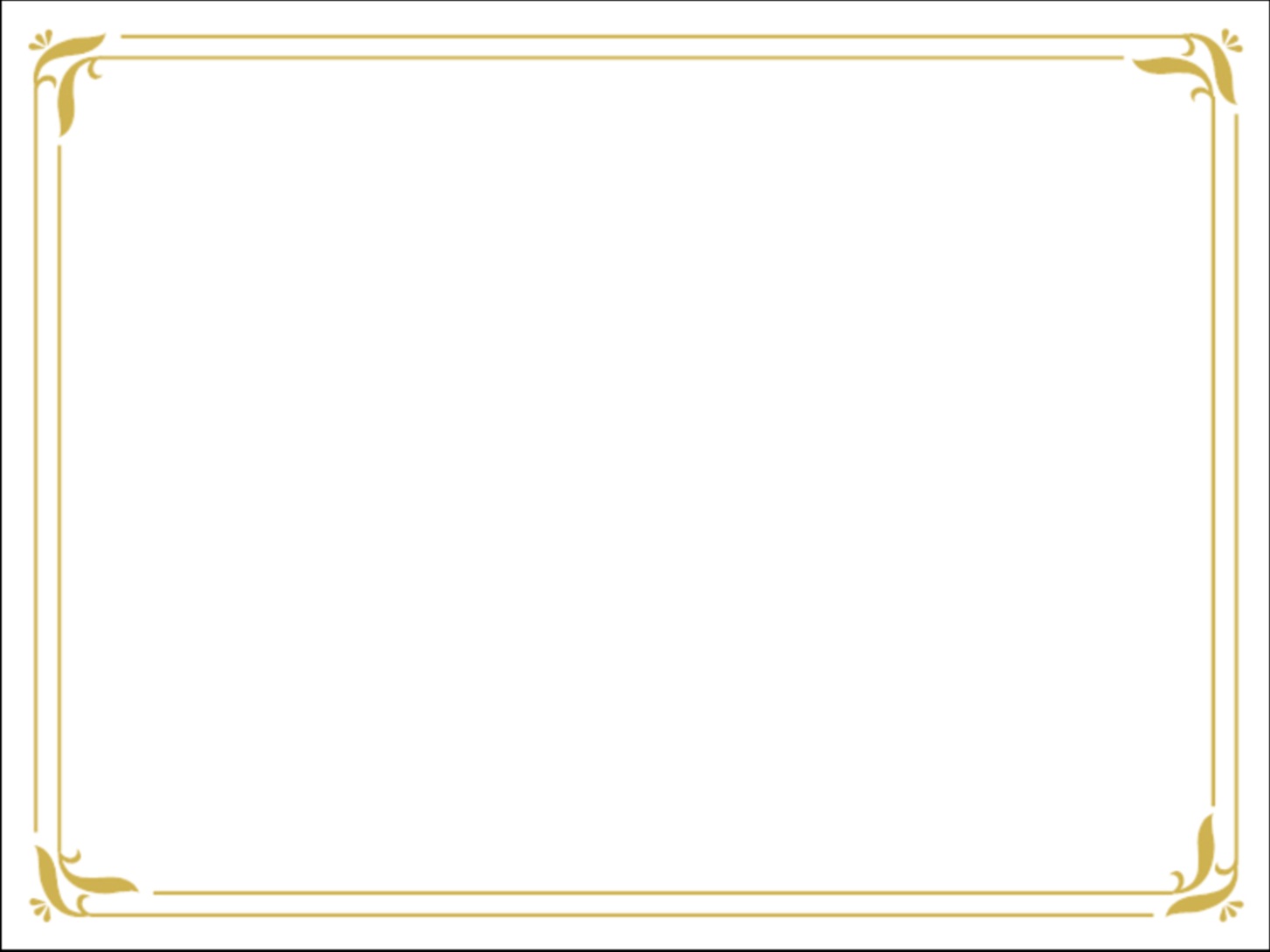 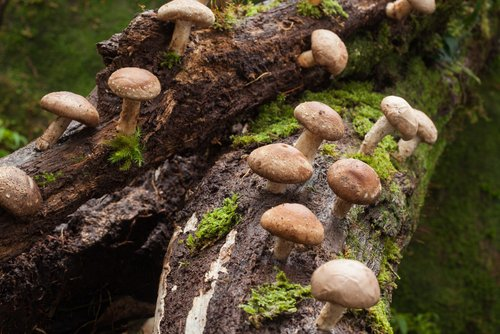 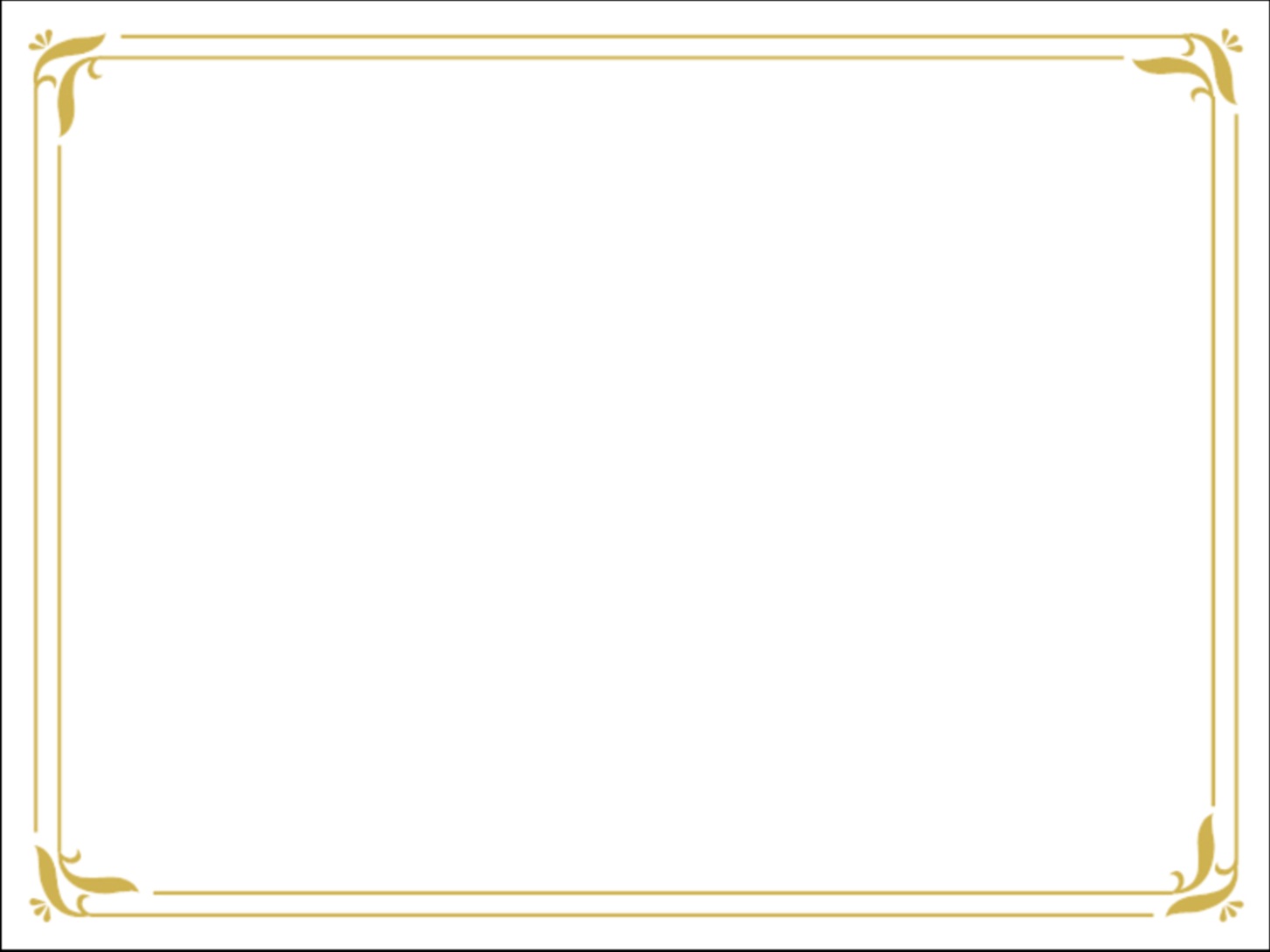 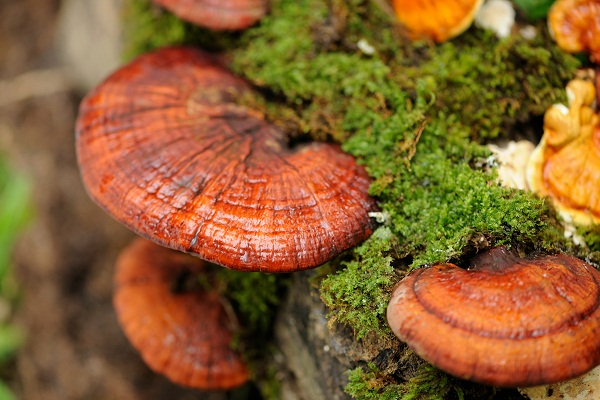 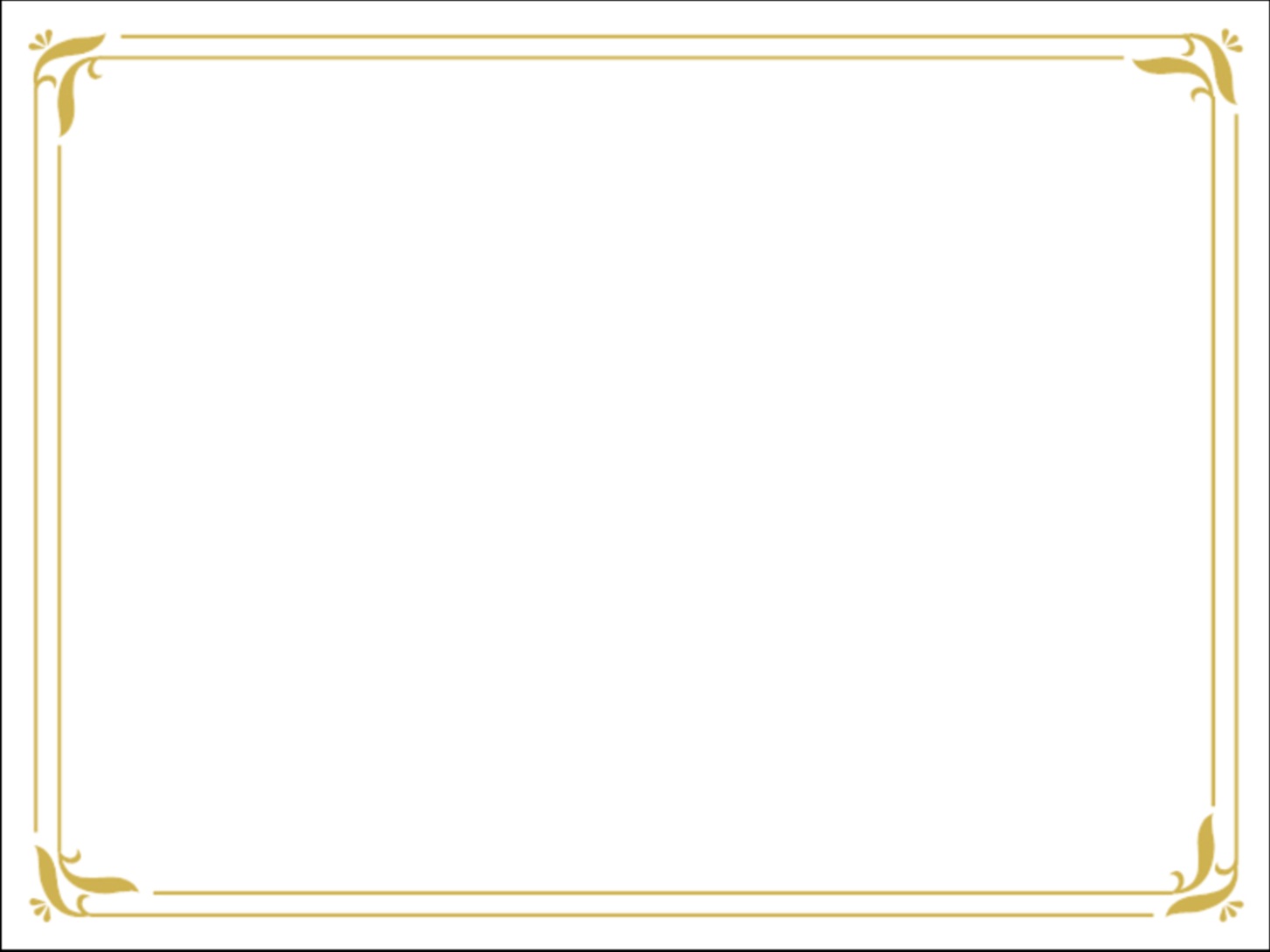 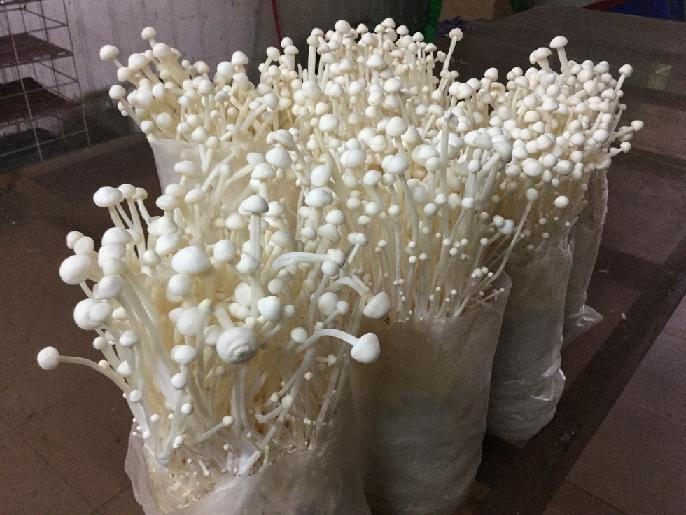 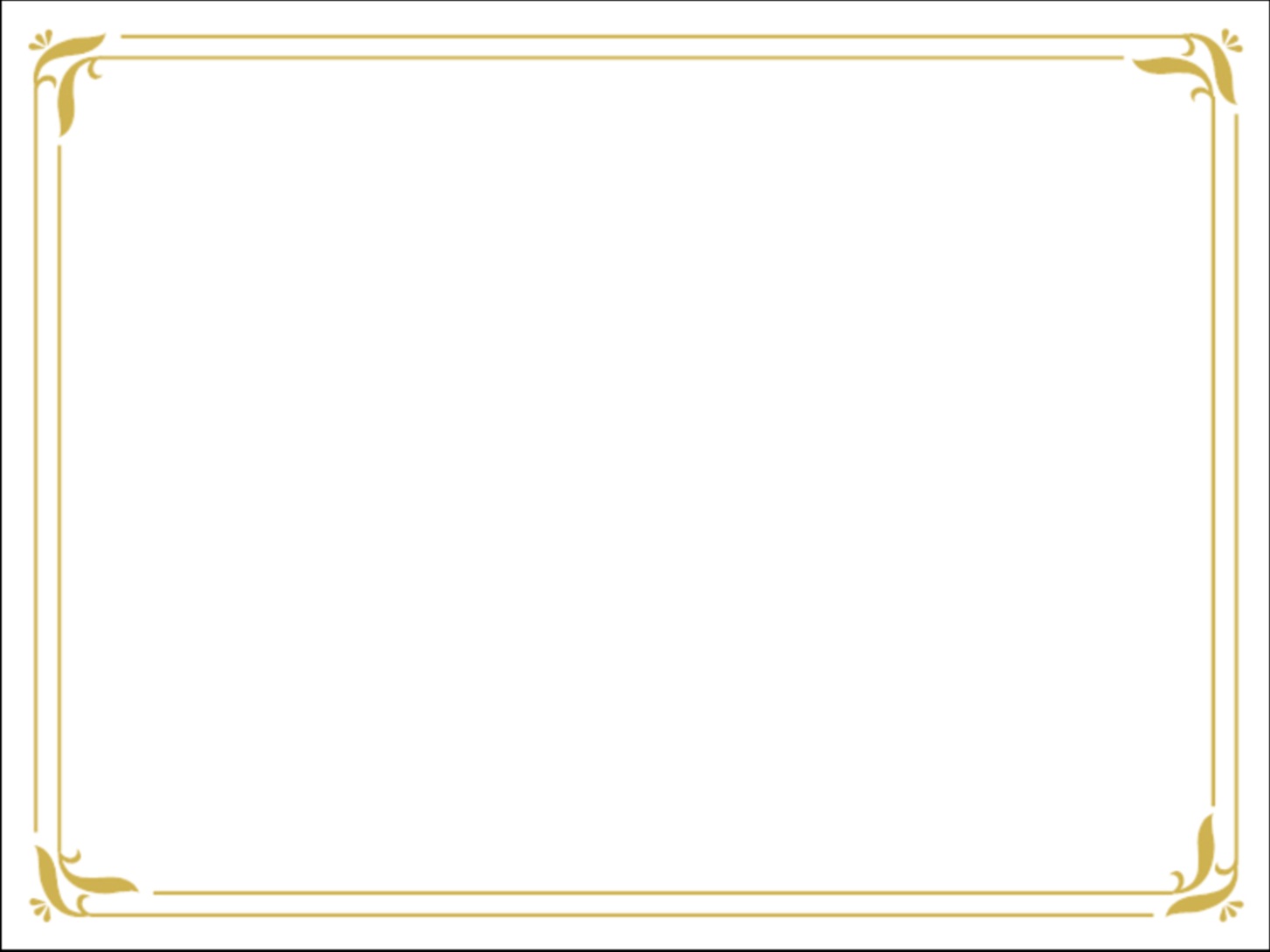 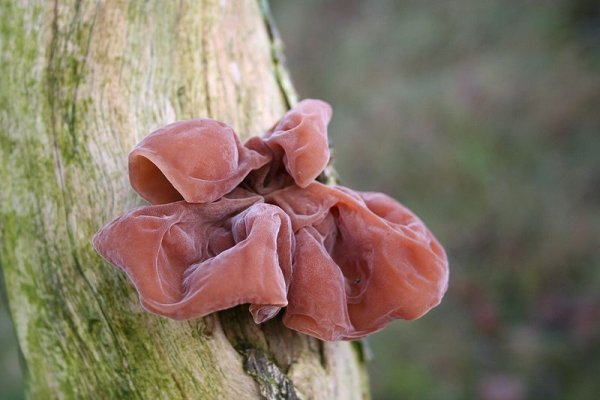 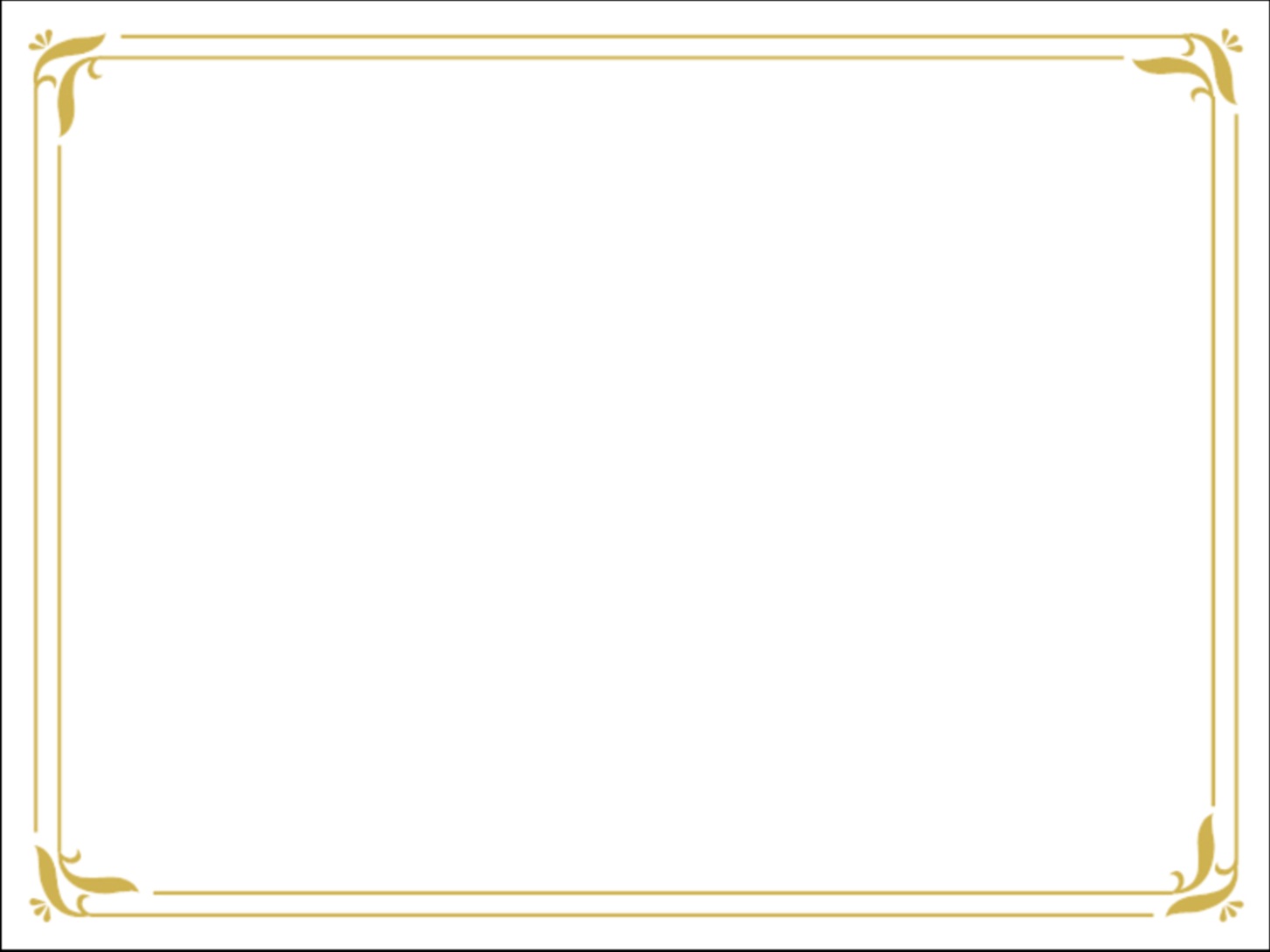 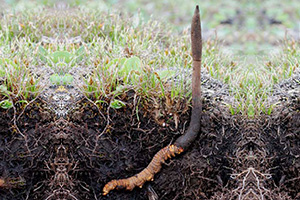 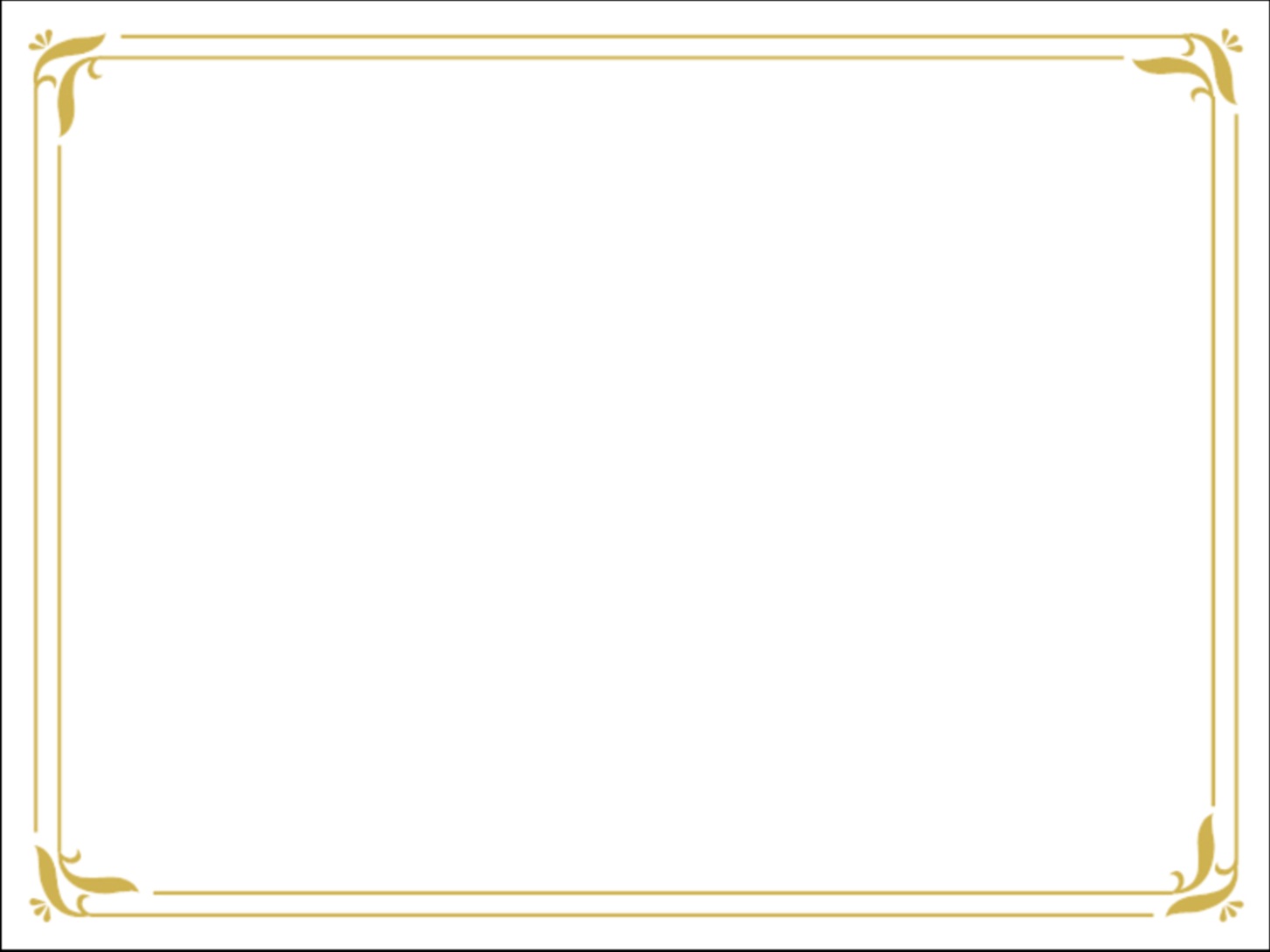 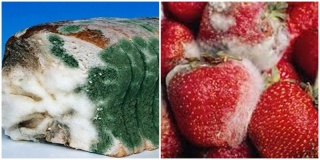 NỘI DUNG
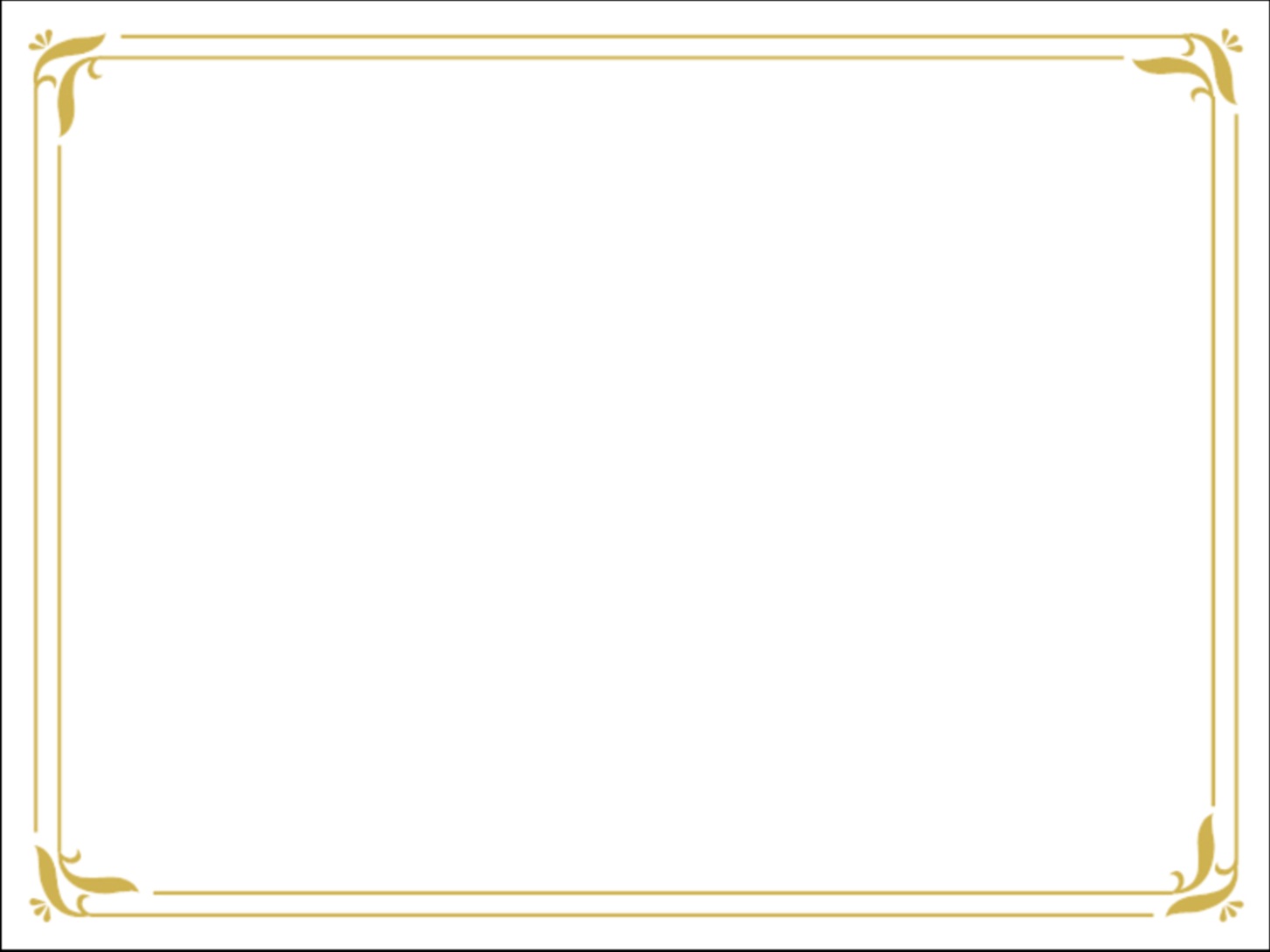 I. SỰ ĐA DẠNG NẤM
PHIẾU HỌC TẬP SỐ 1
+ Nhắc lại đặc điểm chung của giới nấm? 
+ Kể tên các loại nấm mà em biết? Chúng có hình dạng như thế nào và môi trường sống của chúng?
+ Quan sát 3 đại diện nấm dưới đây, hãy lập bảng để phân loại các nhóm nấm (tên, đặc điểm, ví dụ đại diện)
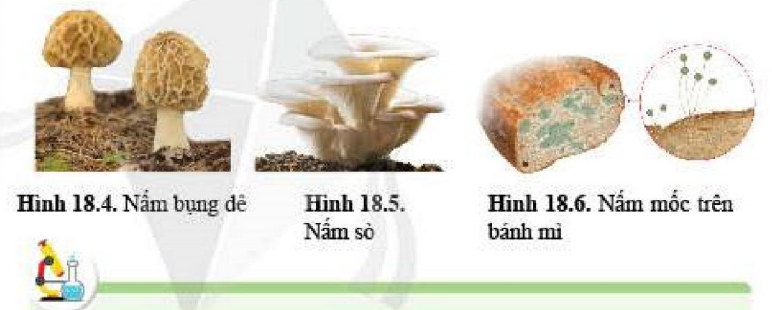 I. SỰ ĐA DẠNG NẤM
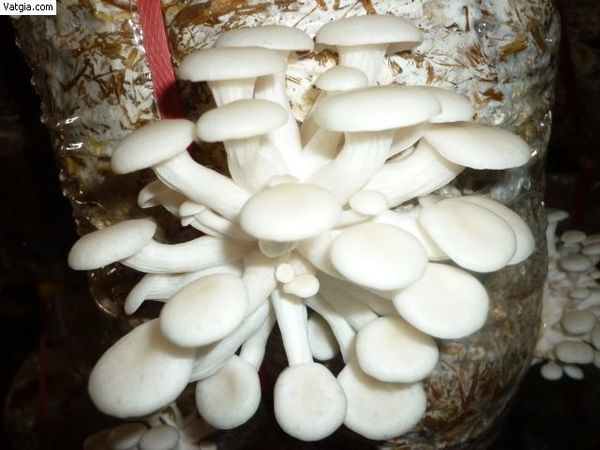 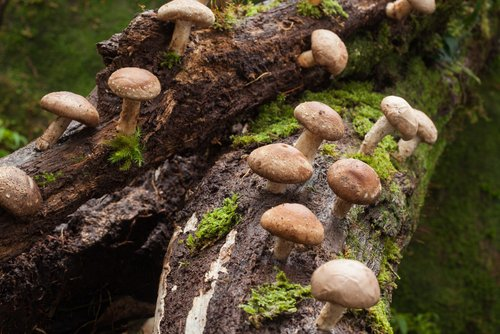 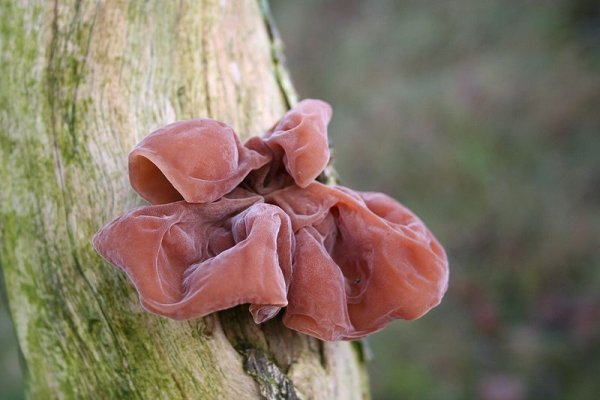 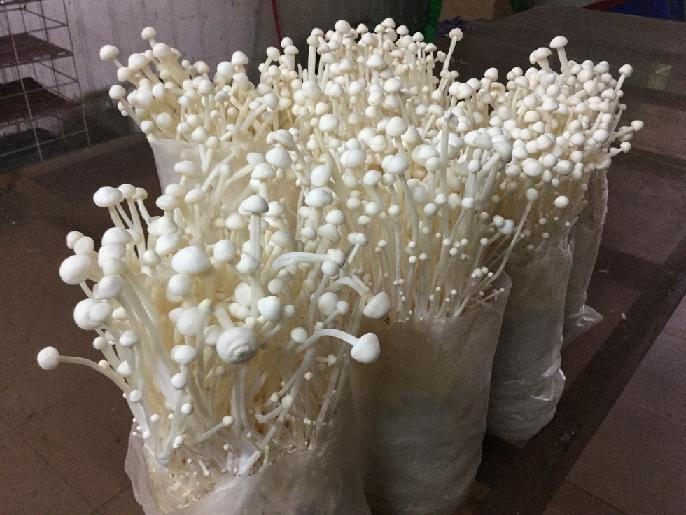 Nấm mèo mọc trên thân cây
Nấm hương mọc 
trên thân cây
Nấm kim châm
Nấm sò
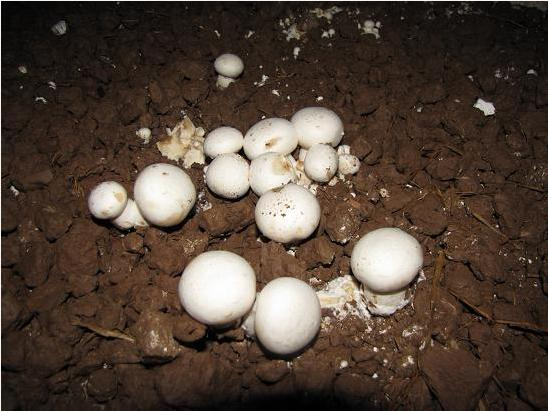 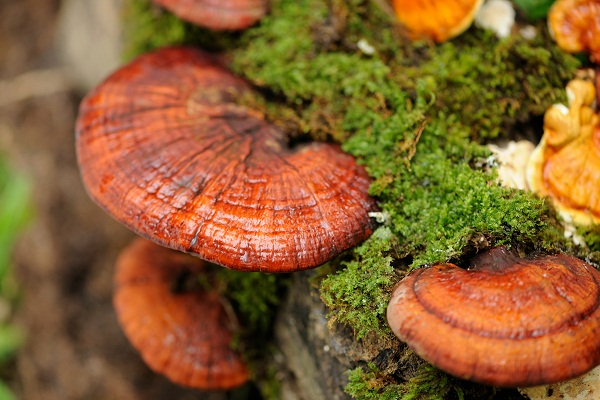 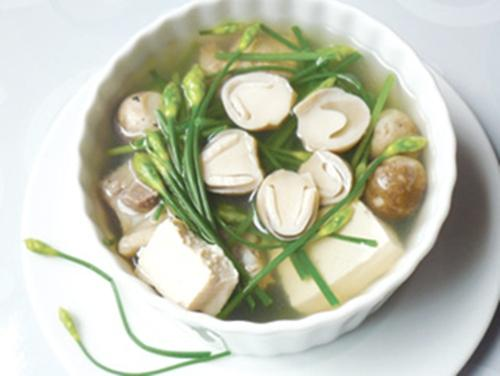 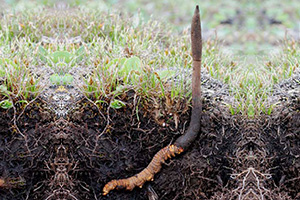 Nấm linh chi
Nấm mỡ
Đông trùng hạ thảo
Nấm rơm
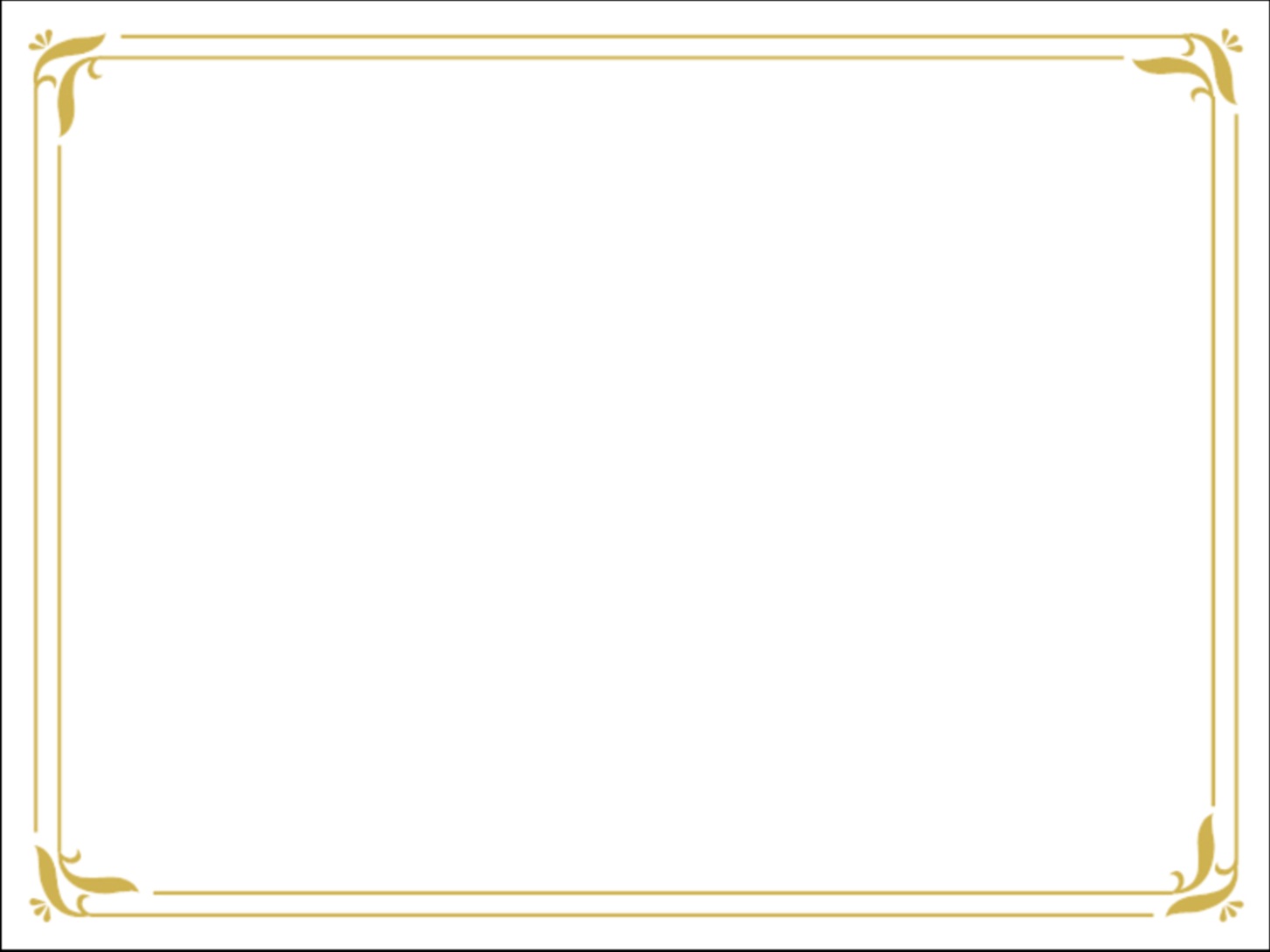 I. SỰ ĐA DẠNG NẤM
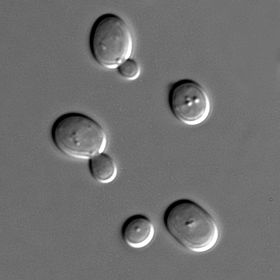 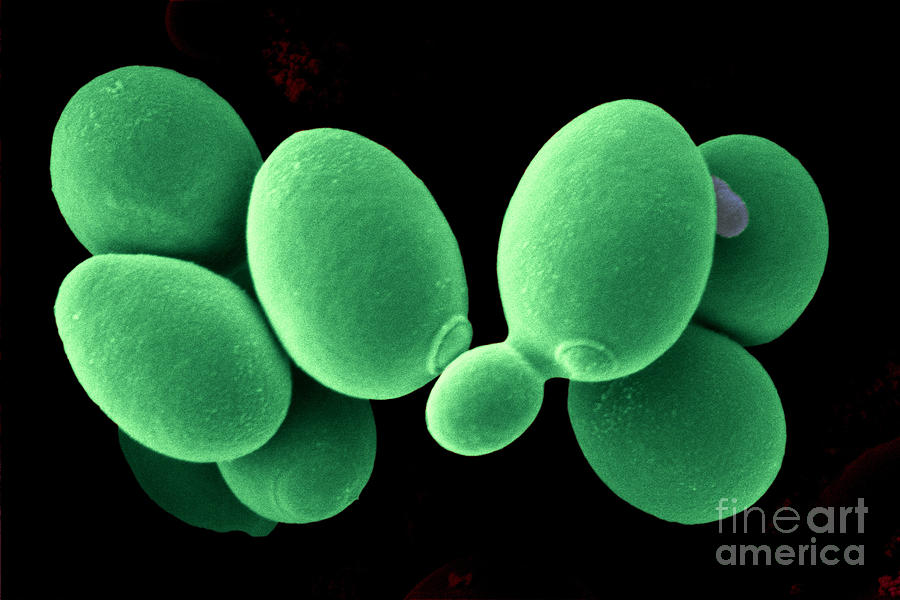 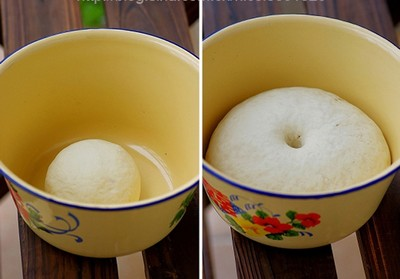 Saccharomyces cerevisiae lên men làm 
bánh mì, rượu, và bia
Bột bánh mì trước 
và sau khi ủ men
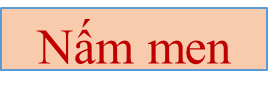 I. SỰ ĐA DẠNG NẤM
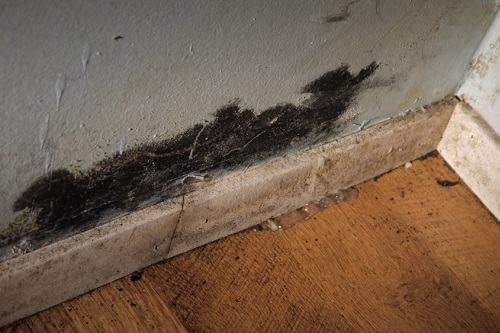 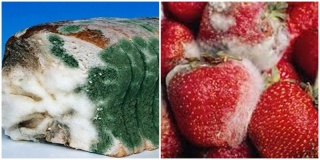 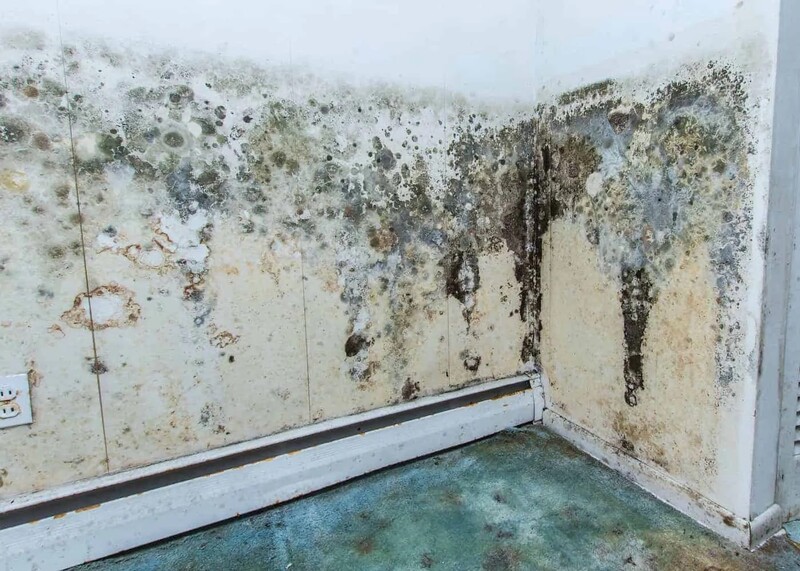 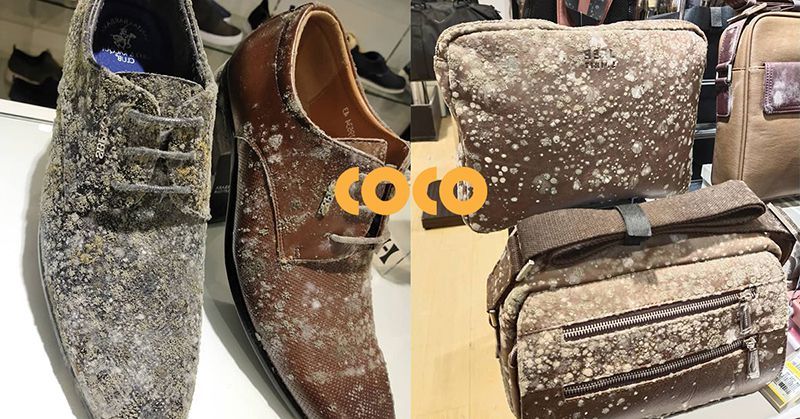 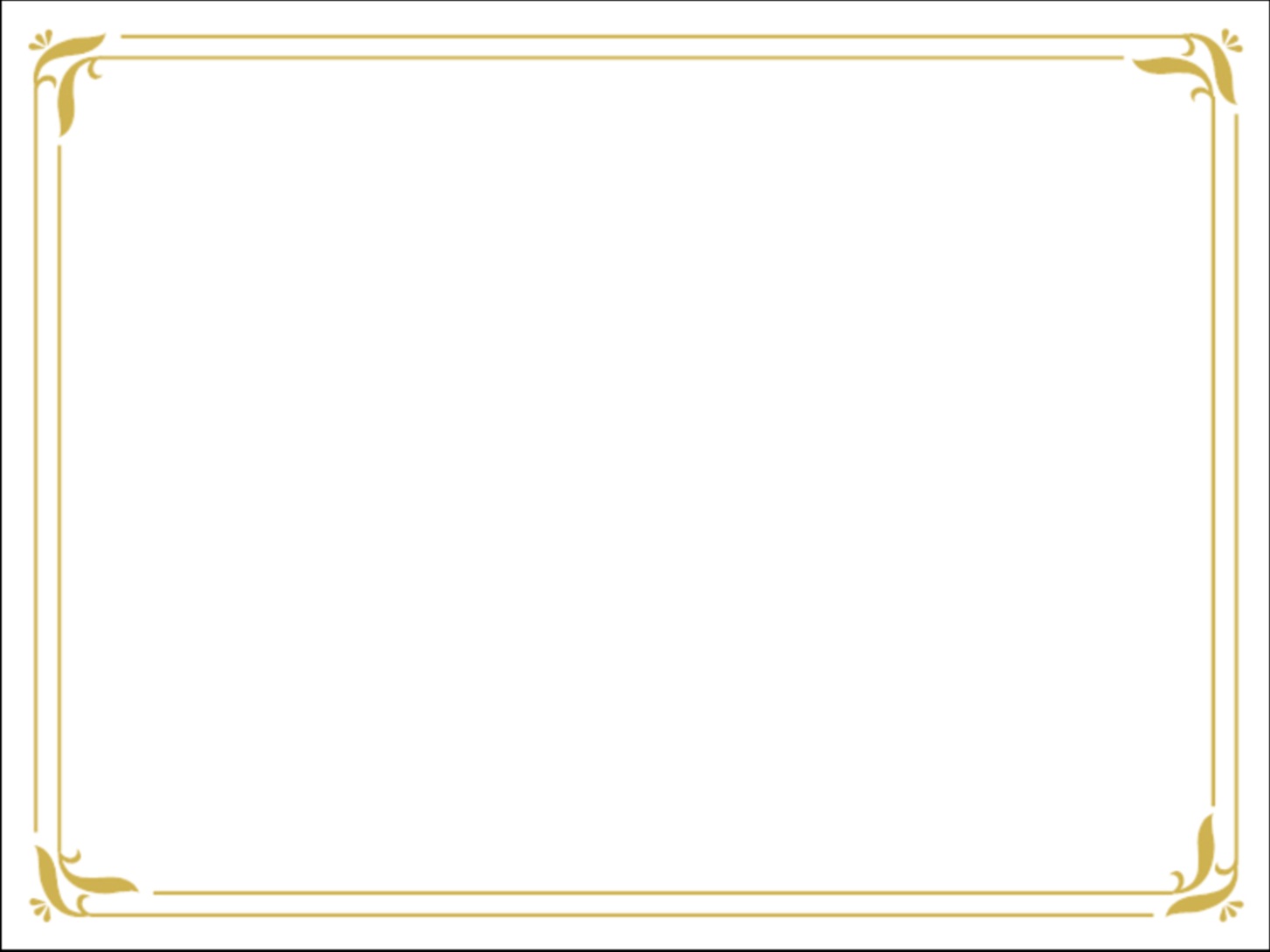 I. SỰ ĐA DẠNG NẤM
- Tất cả các loài nấm được xếp vào giới Nấm: là những sinh vật nhân thức, đơn bào hoặc đa bào, sống dị dưỡng.
- Một số lọai nấm: nấm kim châm, nấm mốc, nấm linh chi, nấm men, nấm rơm, nấm đùi gà, nấm mèo (mộc nhĩ), …
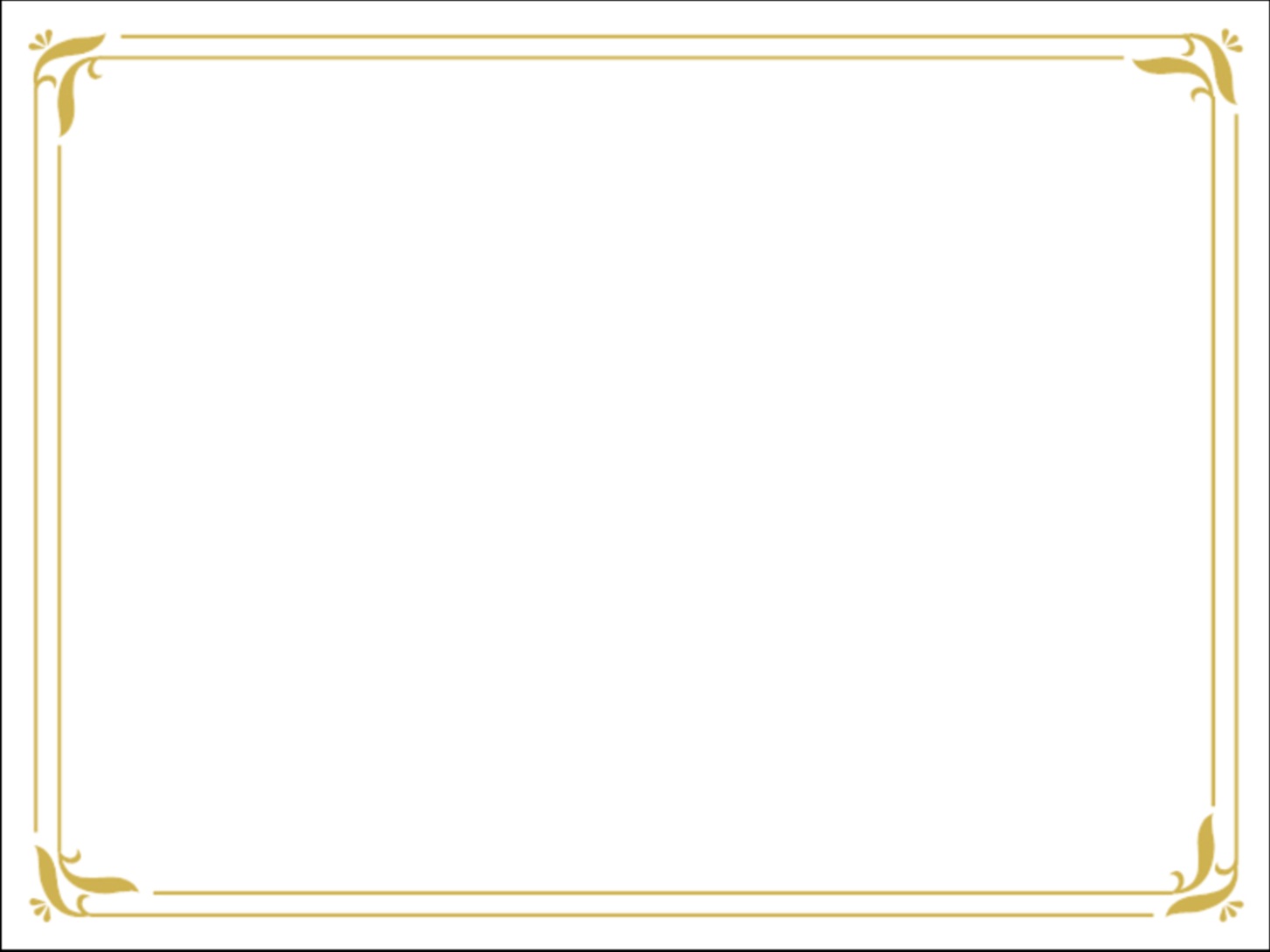 I. SỰ ĐA DẠNG NẤM
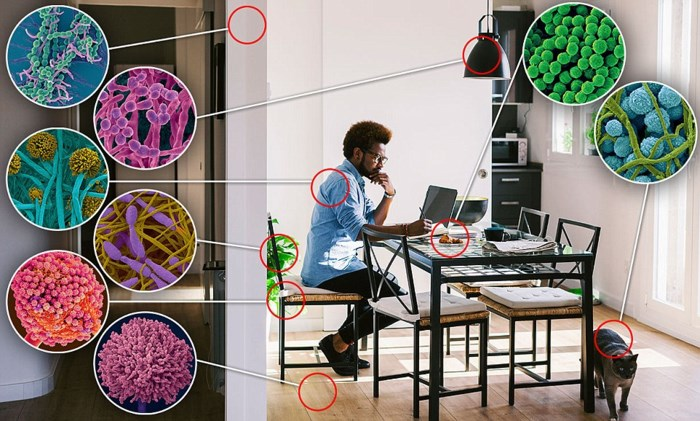 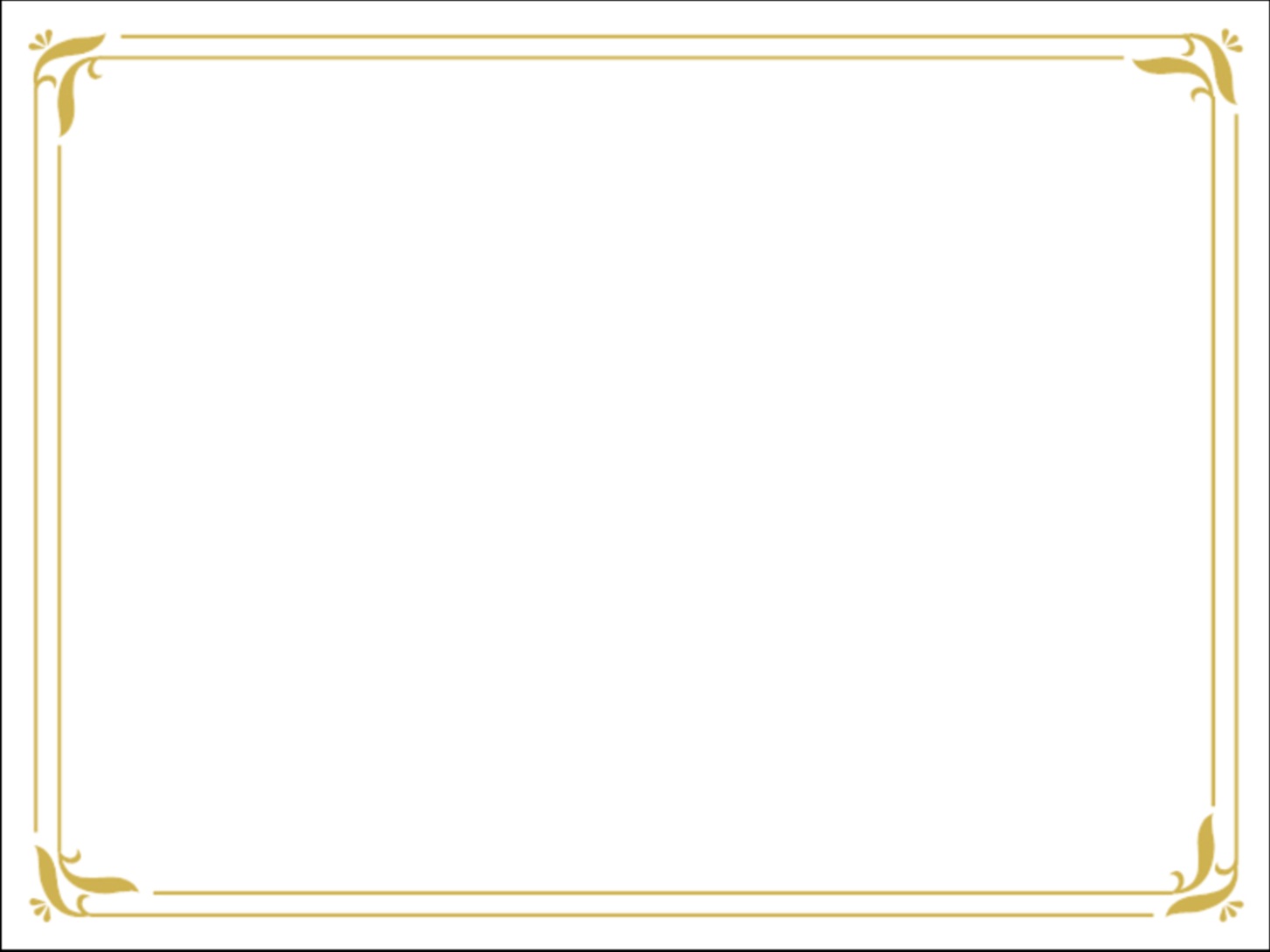 I. SỰ ĐA DẠNG NẤM
- Nấm sống ở nhiều môi trường khác nhau: trong không khí, trong nước, trong đất, trong cơ thể người và các sinh vật sống khác.
- Nấm chủ yếu ở những nơi nóng ẩm, giàu dinh dưỡng, một số sống được ở điều kiện khắc nghiệt.
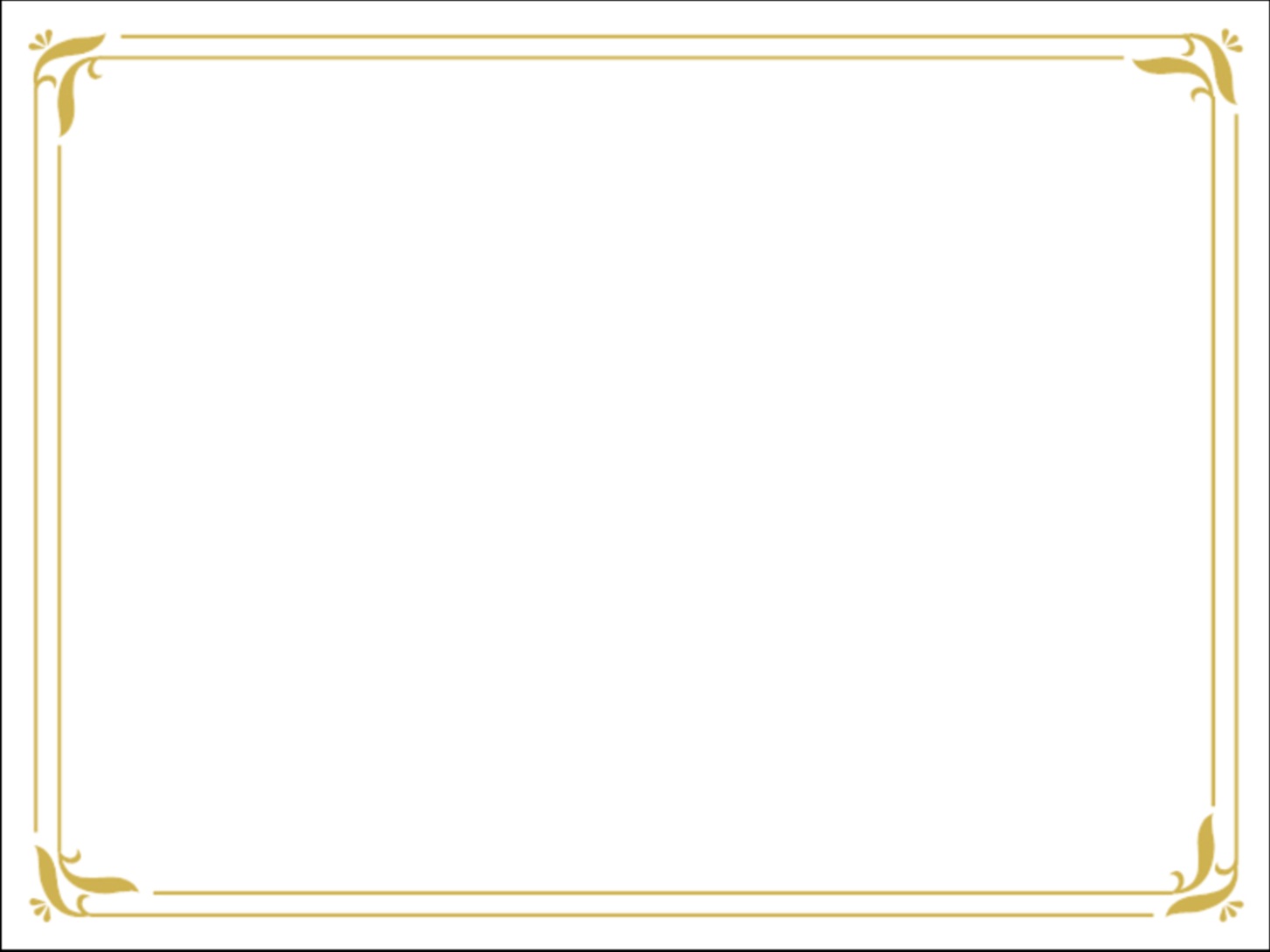 I. SỰ ĐA DẠNG NẤM
- Nấm được chia thành 3 nhóm:
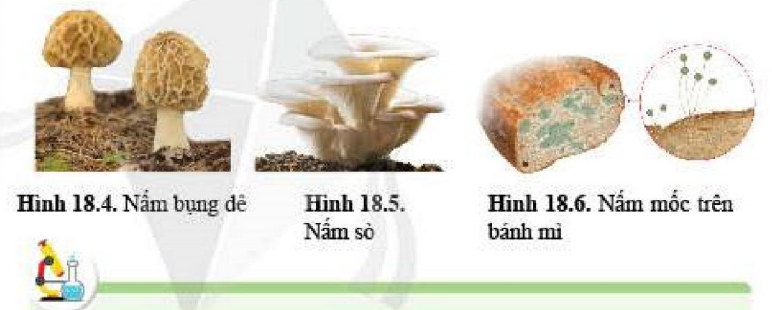 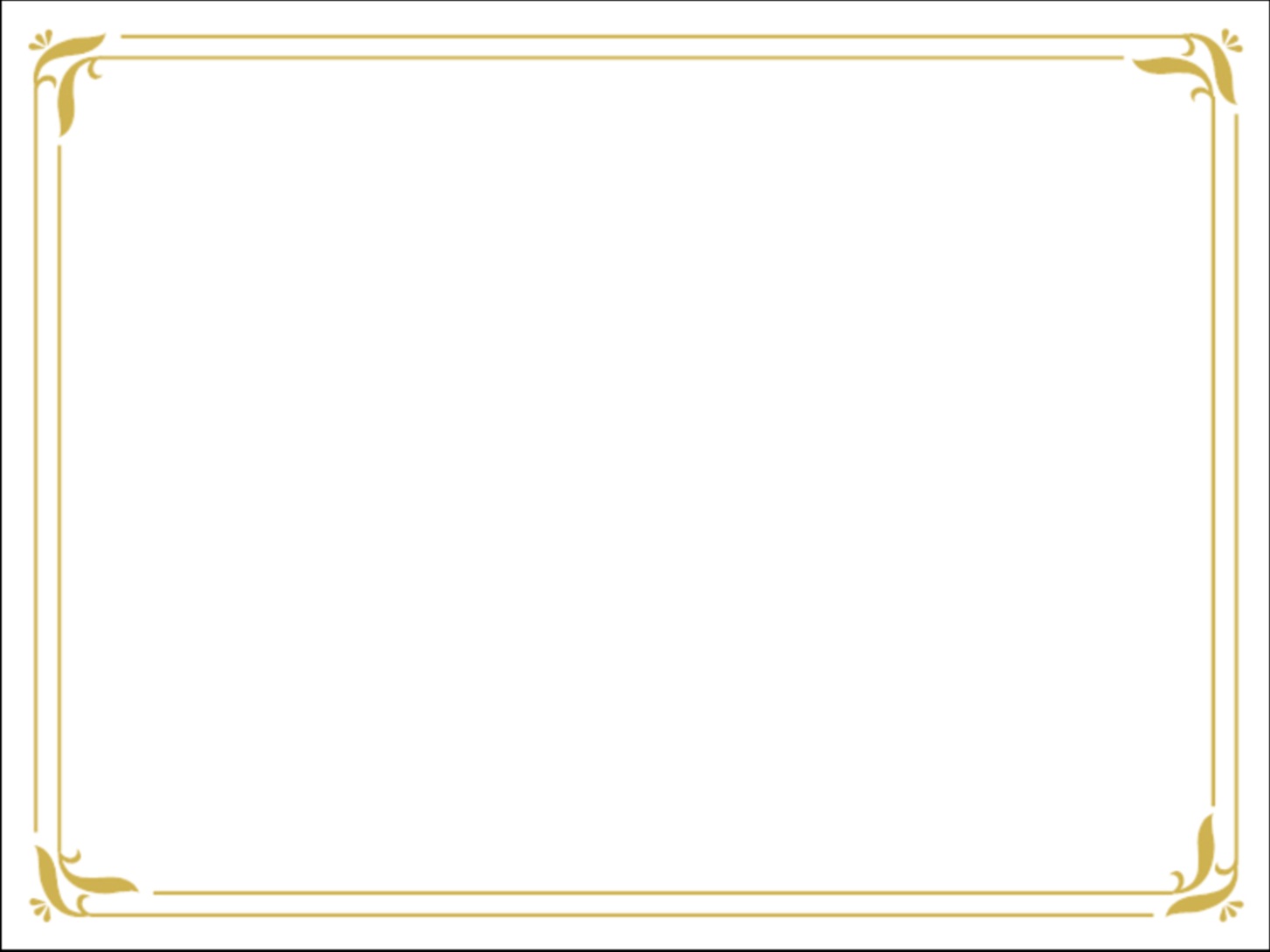 I. ĐA DẠNG NẤM
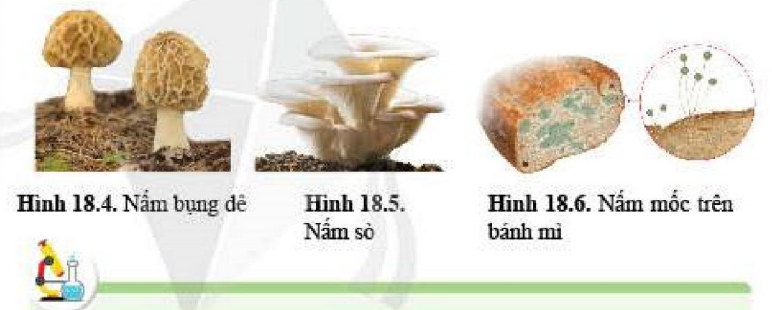 - Nấm được chia thành 3 nhóm: nấm túi, nấm đảm, nấm tiếp hợp.
=> Nấm đa dạng về đặc điểm hình thái và môi trường sống.
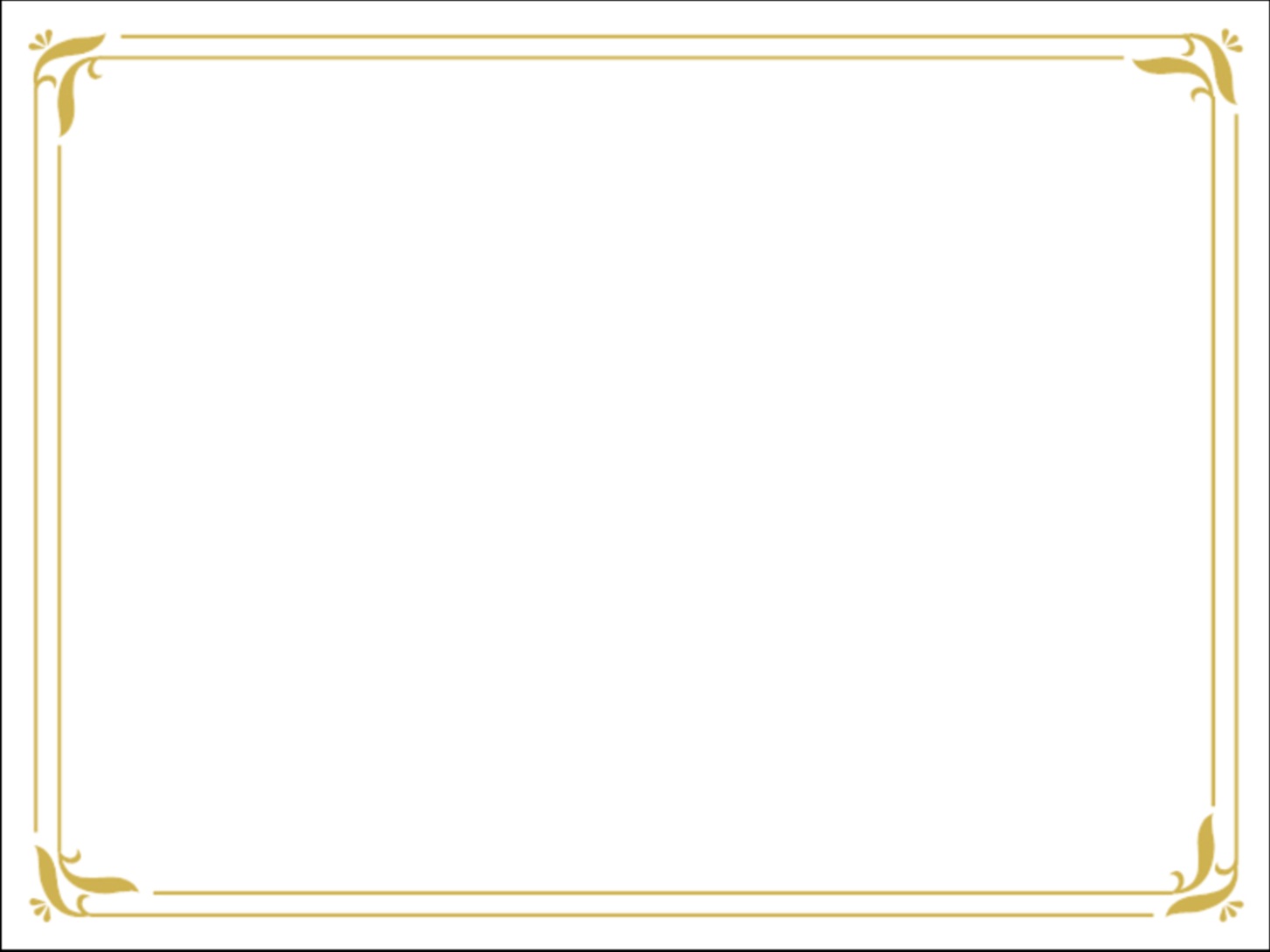 II. VAI TRÒ VÀ TÁC HẠI CỦA NẤM
PHIẾU HỌC TẬP SỐ 2
a. Hoàn thành bảng sau:
b. Kể tên những tác hại do nấm gây ra? Đề xuất một số biện pháp phòng tránh các bệnh do nấm?
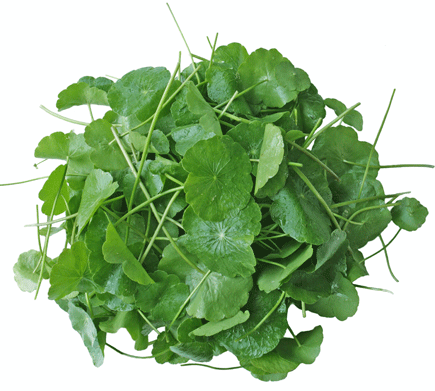 3 ngày
7 ngày
Phủ đầy nấm sợi
Vi khuẩn và động vật nguyên sinh
Xác thực vật
10 ngày
6 tháng
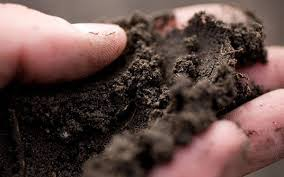 Phân huỷ các chất bền vững như: xenlulozơ, hemixenlulozơ, lignin, chitin...
Nấm men
Mùn
- Trong tự nhiên: tham gia vào quá trình phân hủy chất thải và xác động vật, thực vật thành các chất đơn giản cung cấp cho cây xanh và làm sạch môi trường.
Dùng làm thực phẩm: nấm kim châm, mộc nhĩ, nấm hương, 
nấm đùi gà, …
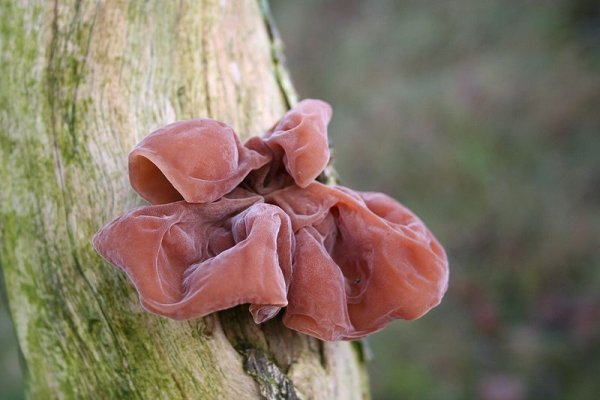 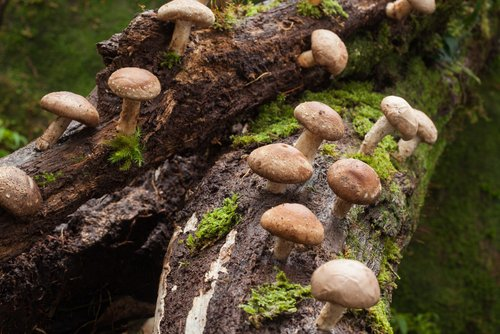 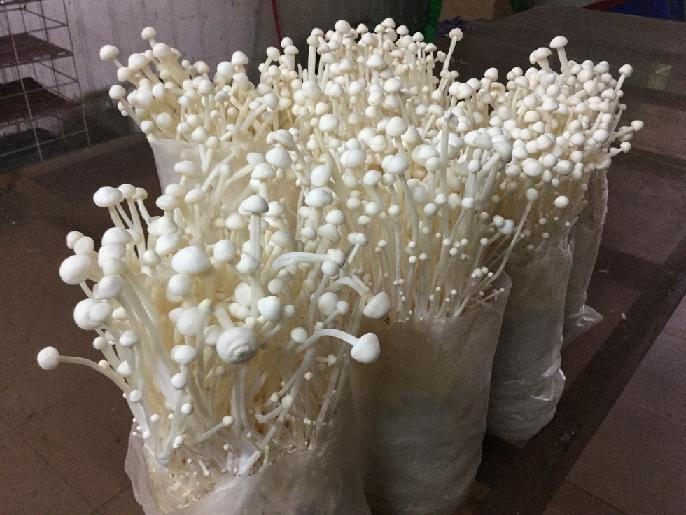 Nấm mèo mọc trên thân cây
Nấm hương mọc trên thân cây
Nấm kim châm
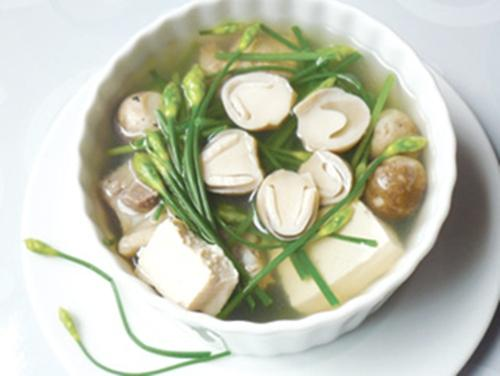 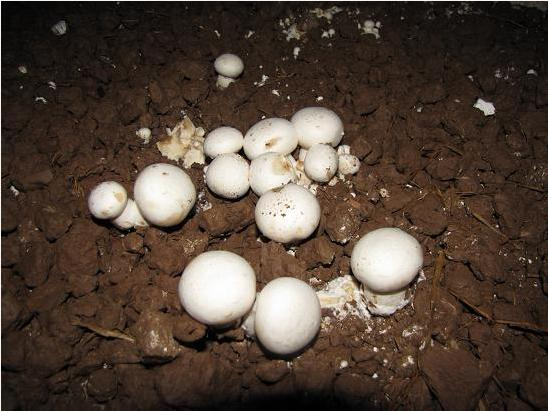 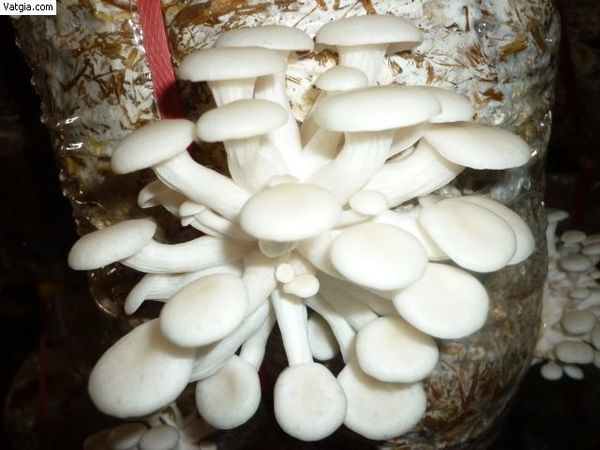 Nấm sò
Nấm rơm
Nấm mỡ
+ Dùng làm thuốc: nấm linh chi, đông trùng hạ thảo, …
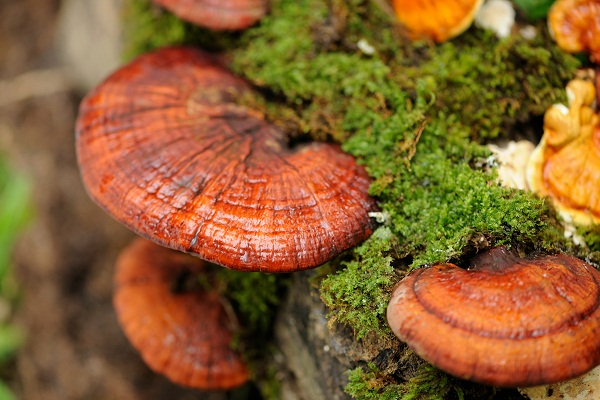 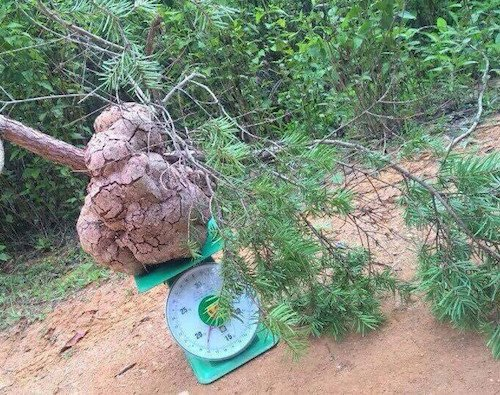 Nấm phục linh
Nấm linh chi
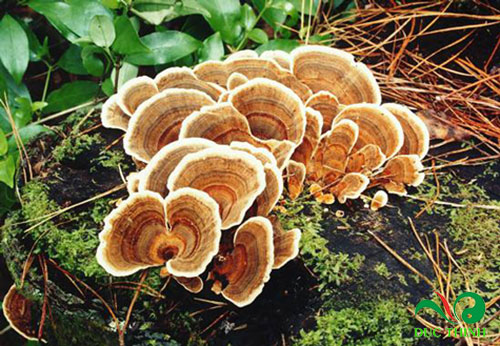 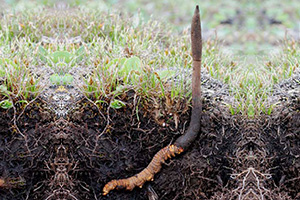 Đông trùng hạ thảo
Nấm vân chi
Dùng trong công nghiệp chế biến thực phẩm: nấm mem, nấm mốc, …
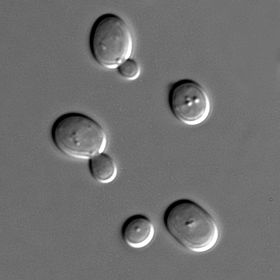 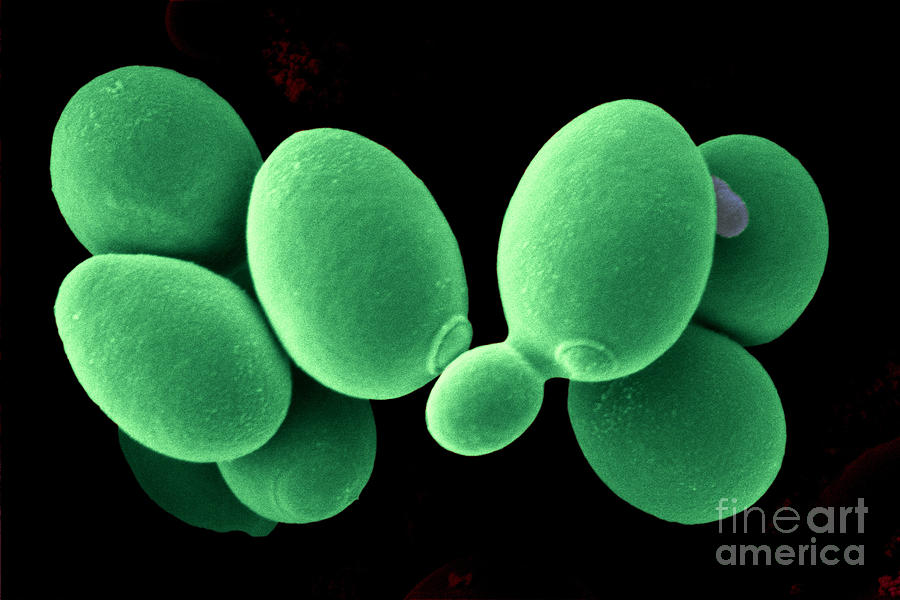 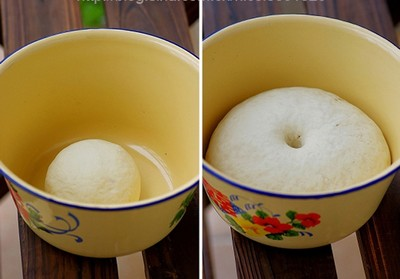 Saccharomyces cerevisiae lên men làm 
bánh mì, rượu, và bia
Bột bánh mì trước 
và sau khi ủ men
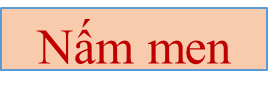 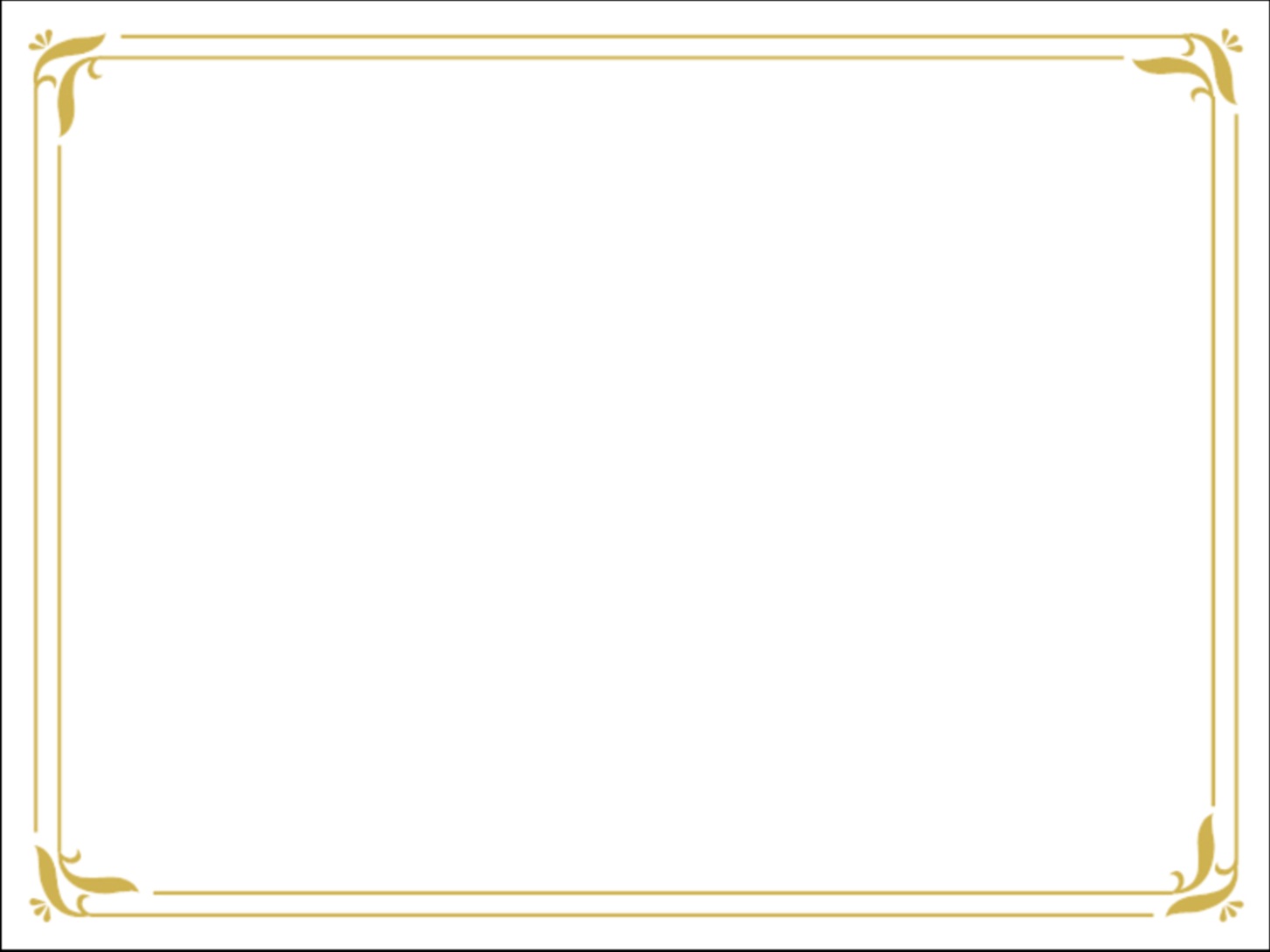 II. VAI TRÒ VÀ TÁC HẠI CỦA NẤM
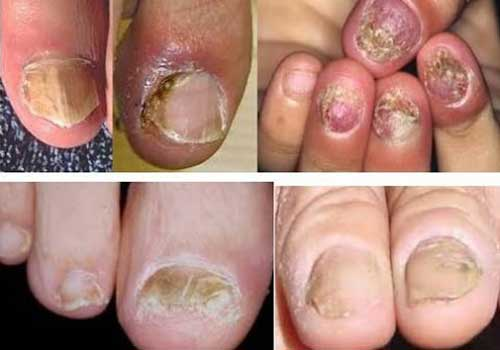 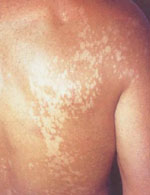 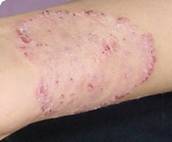 - Ở người: nấm gây ra các bệnh như: nấm lưỡi, lang ben, hắc lào, nấm da đầu, …
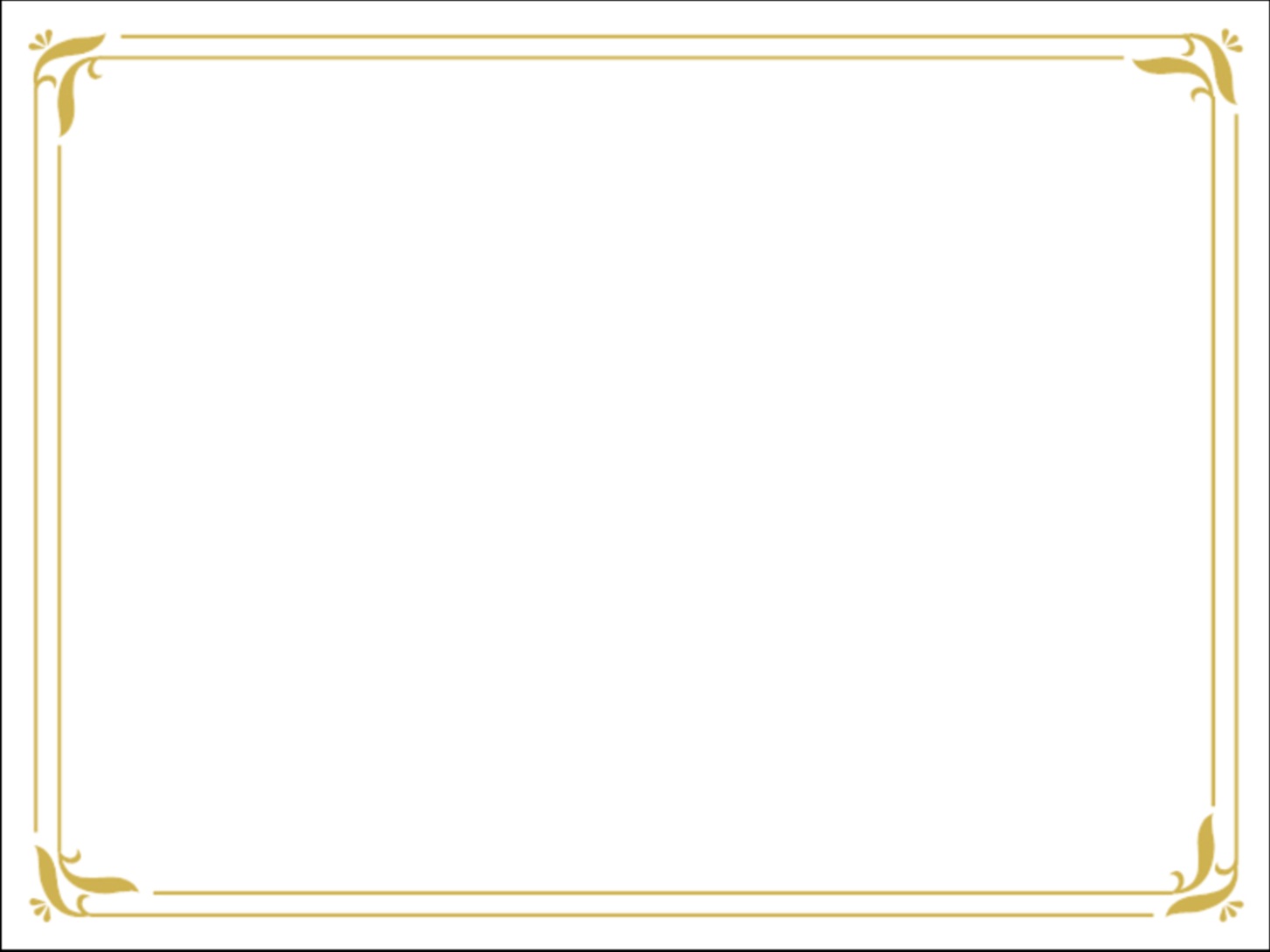 II. VAI TRÒ VÀ TÁC HẠI CỦA NẤM
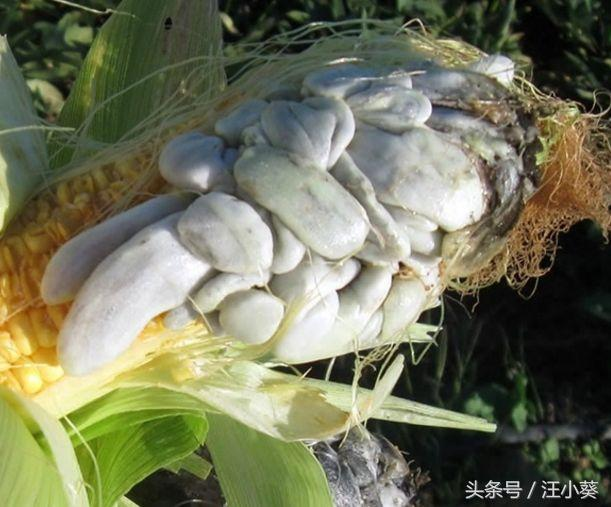 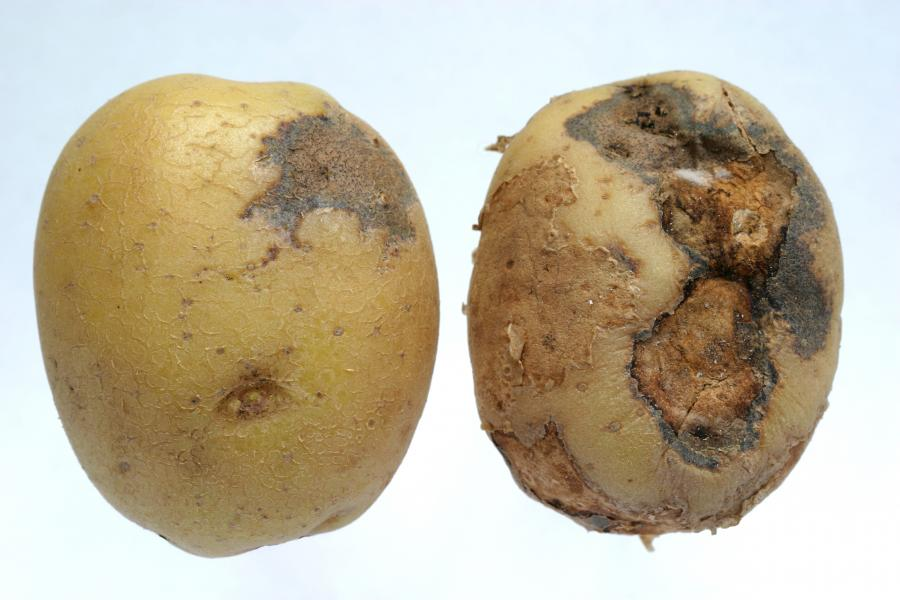 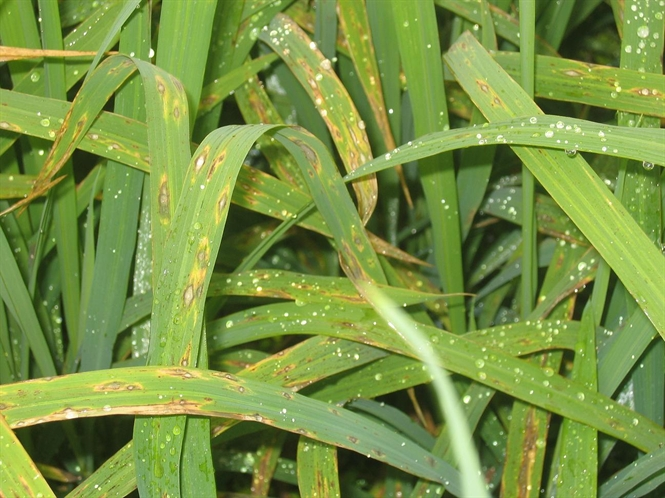 - Ở thực vật: mốc cam ở thực vật, nấm khiến cây chết non, thối rễ, nấm gây hỏng lá, thân cây…
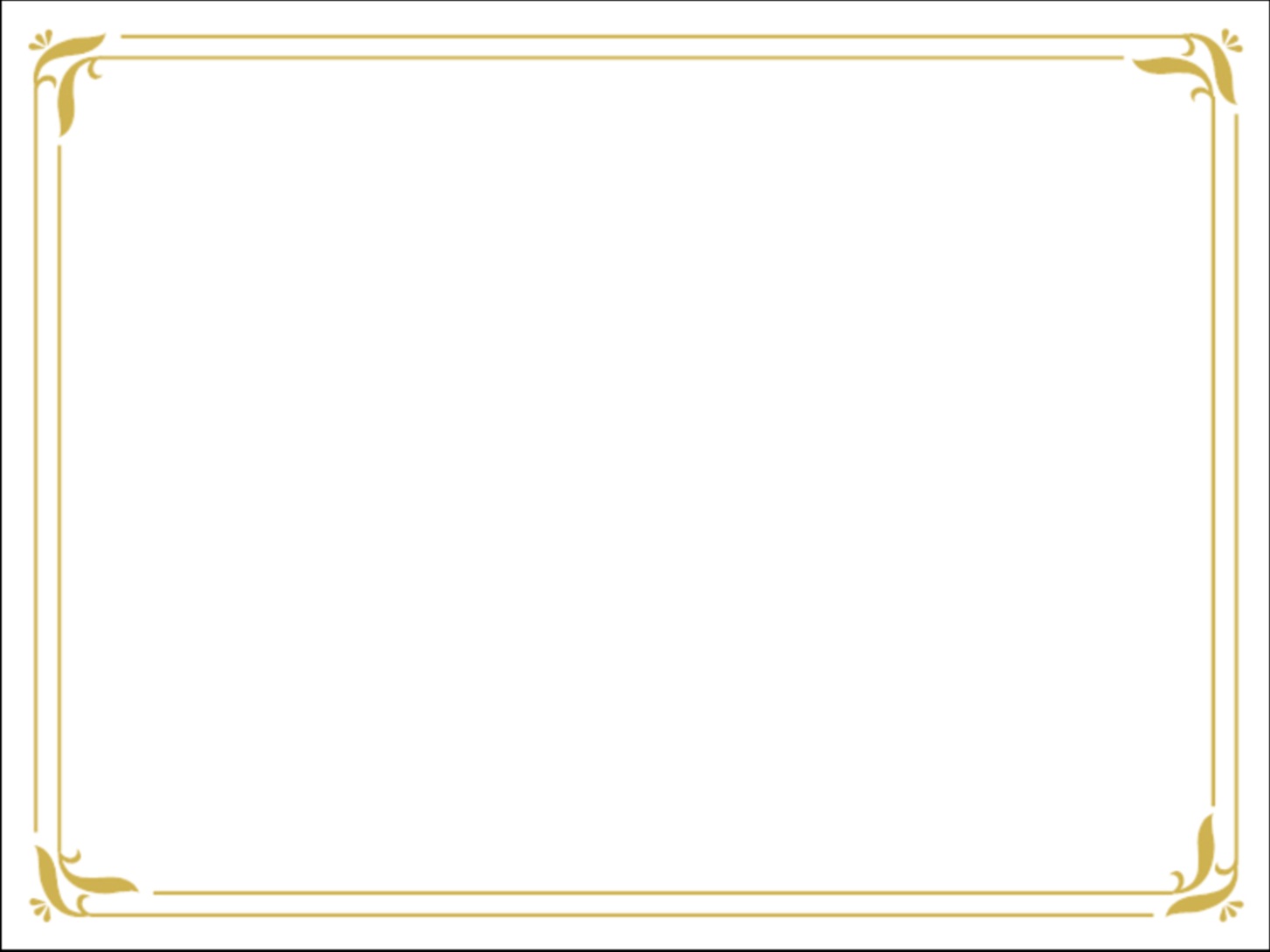 II. VAI TRÒ VÀ TÁC HẠI CỦA NẤM
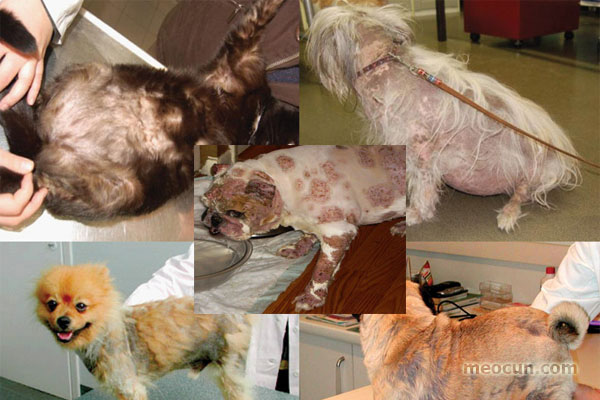 - Ở động vật: bệnh nấm trên da động vật gây lở loét, rụng lông, …
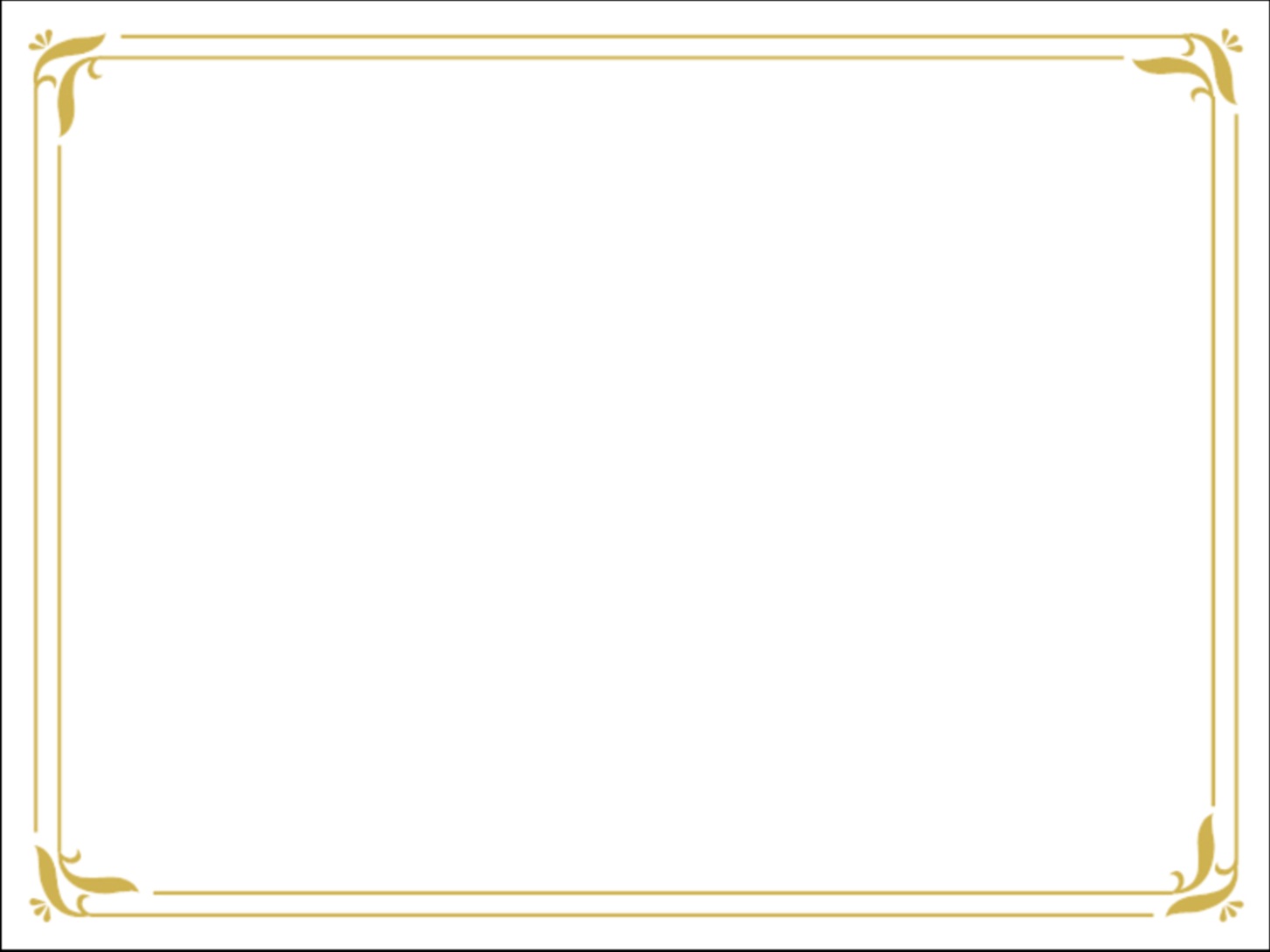 III. MỘT SỐ BỆNH DO NẤM
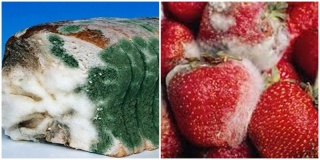 - Nấm còn làm hỏng thức ăn, đồ uống làm ảnh hưởng đến sức khỏe con người, tăng nguy cơ gây ung thư và còn gây hư hỏng quần áo, đồ đạc.
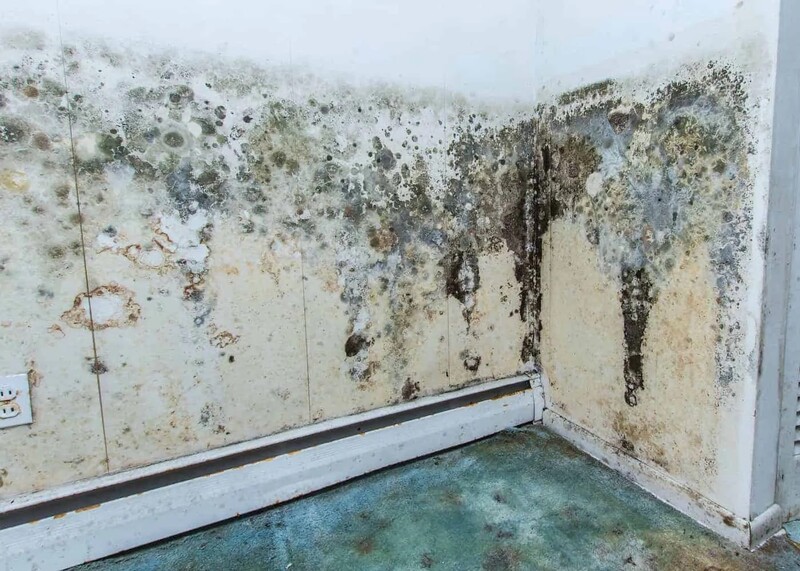 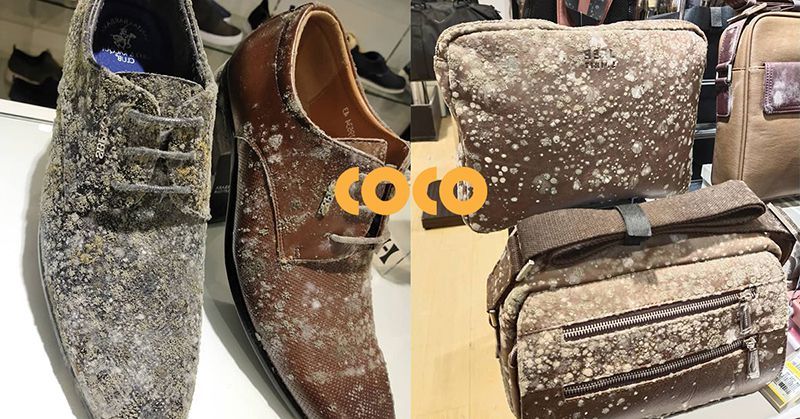 => Biện pháp phòng tránh: giữ gìn vệ sinh sạch sẽ, đồ đạc quần áo khô ráo, sử dụng các loại thuốc kháng nấm.
NẤM ĐỘC
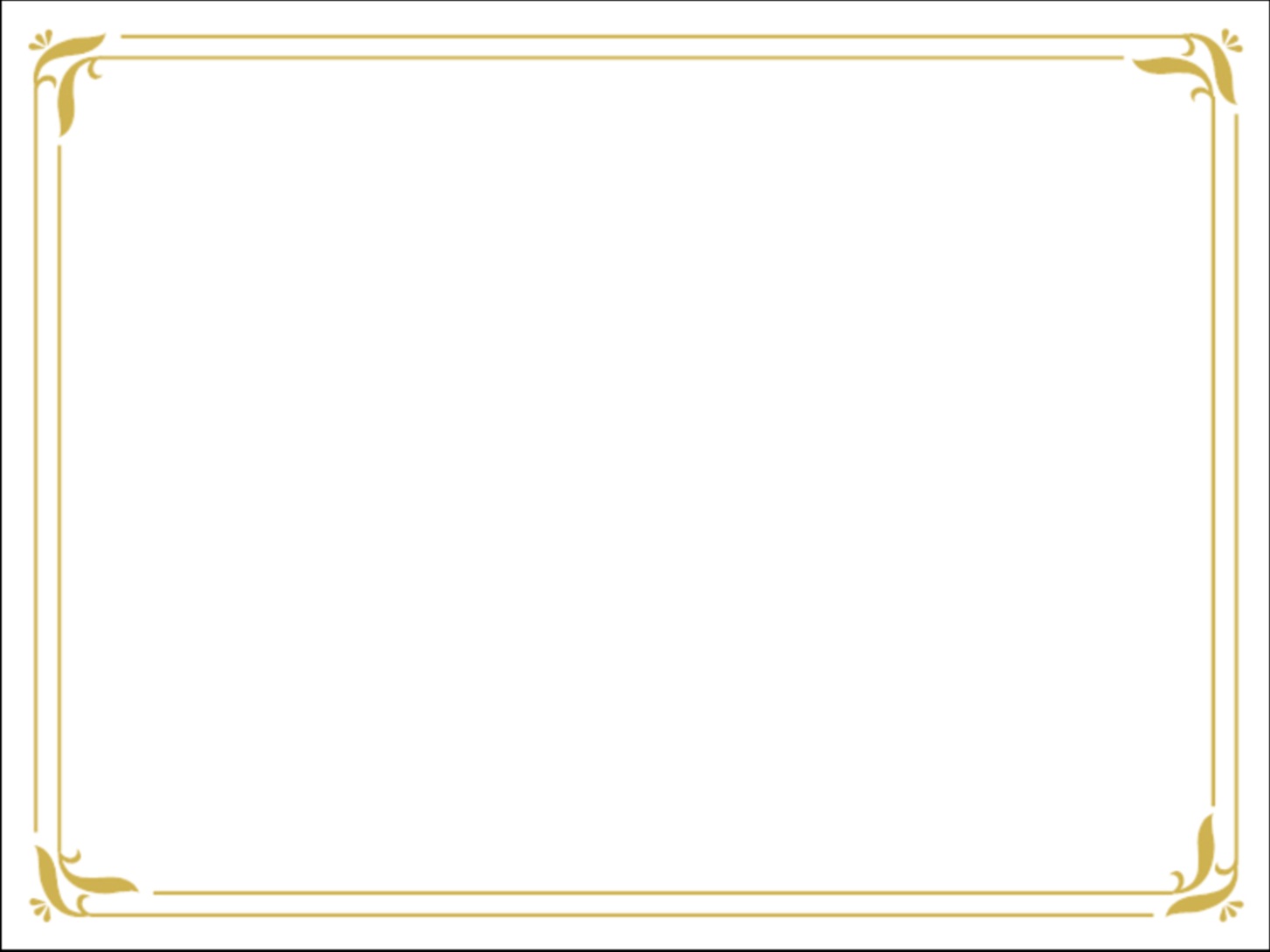 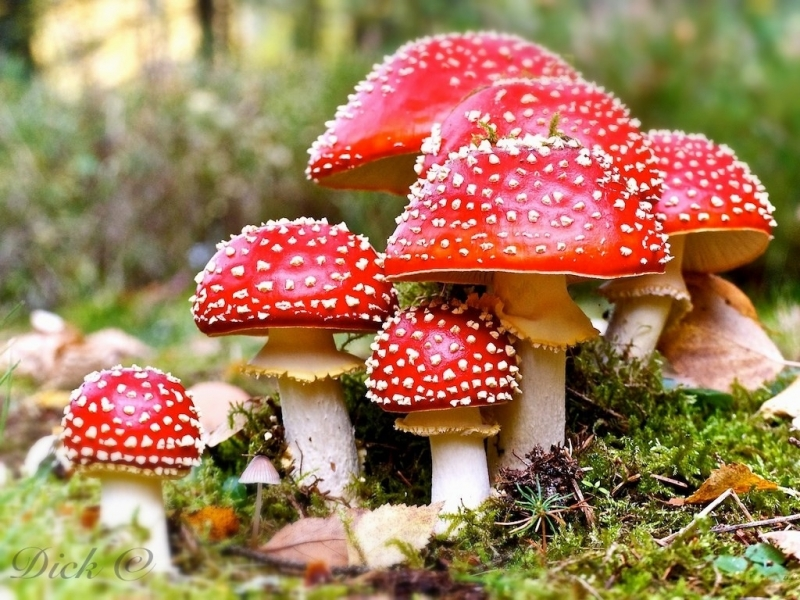 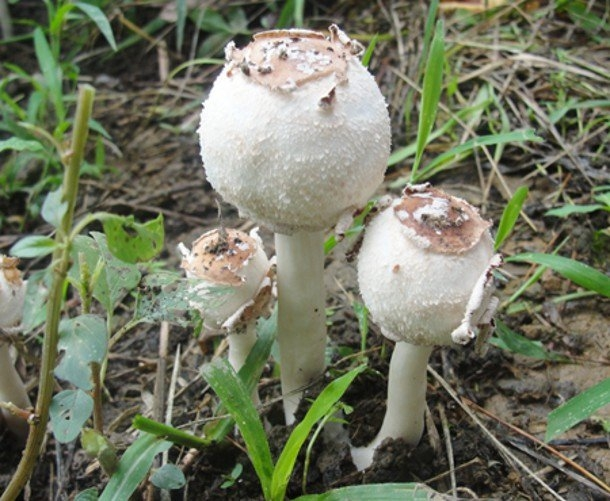 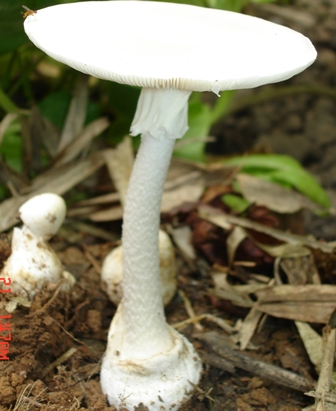 (“ăn phải nấm độc, 3 người thương vong”  – youtube)
https://coccoc.com/search?query=%C4%83n%20ph%E1%BA%A3i%20n%E1%BA%A5m%20%C4%91%E1%BB%99c%2C%203%20ng%C6%B0%E1%BB%9Di%20th%C6%B0%C6%A1ng%20vong&tbm=vid)
DẤU HIỆU NHẬN BIẾT NẤM ĐỘC
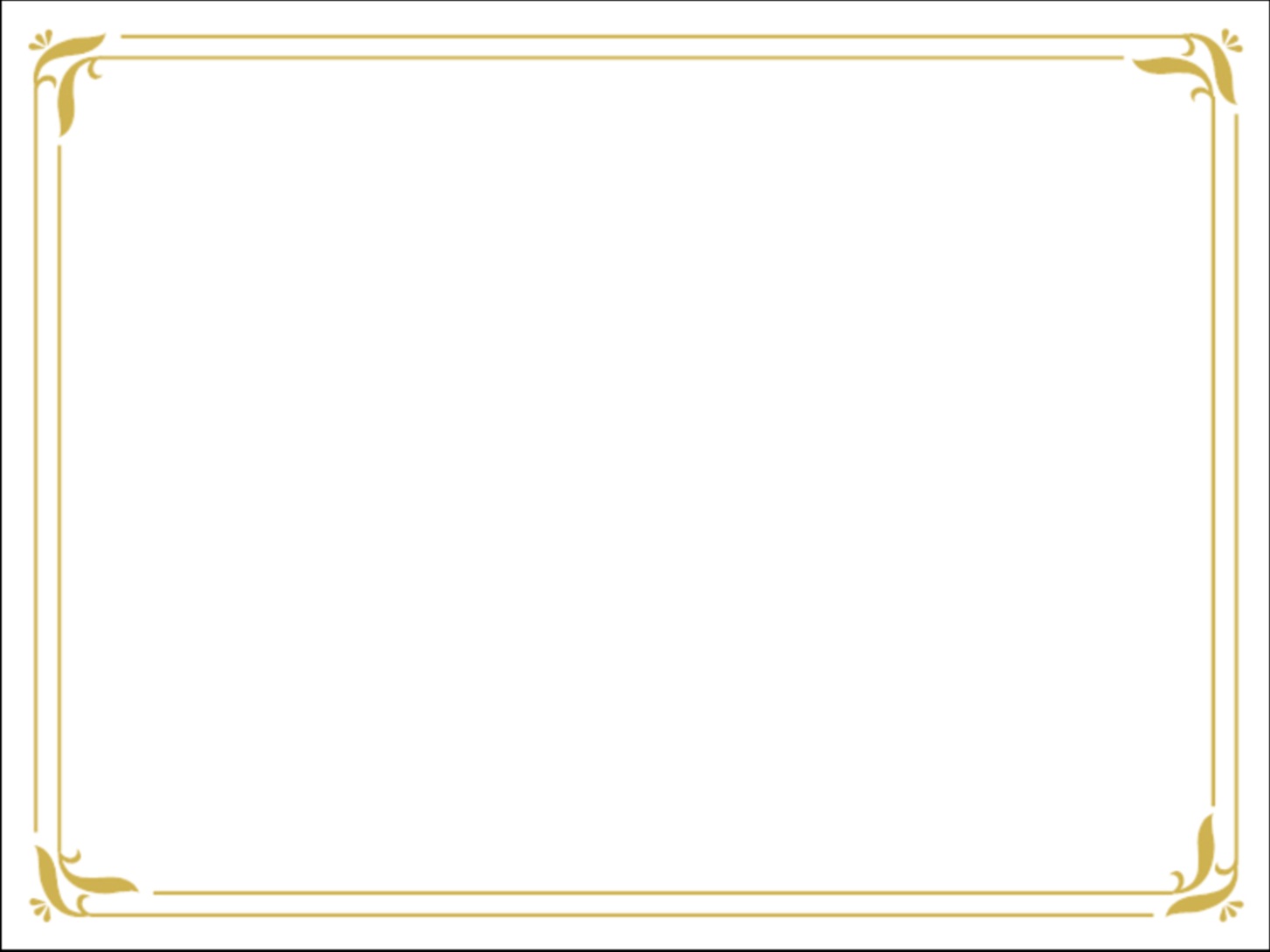 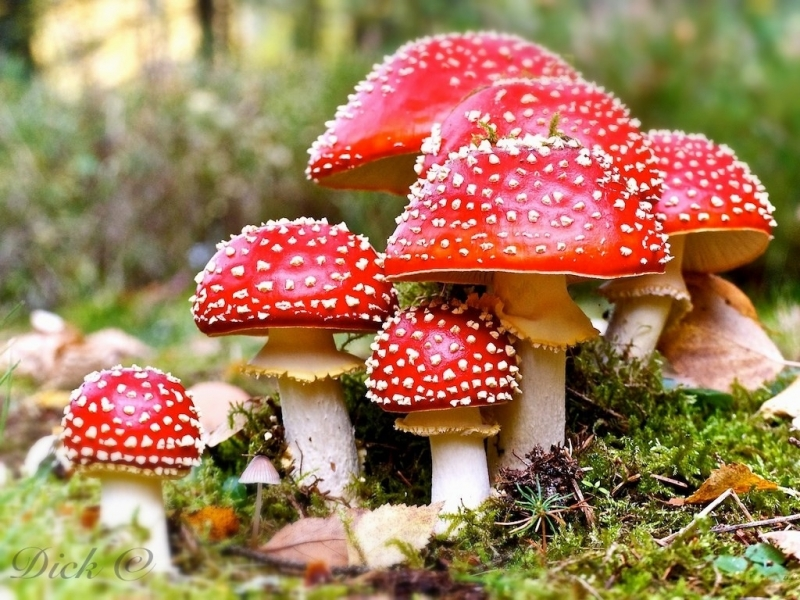 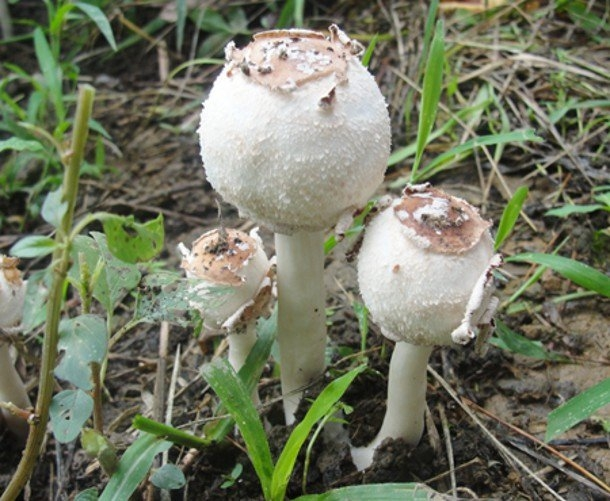 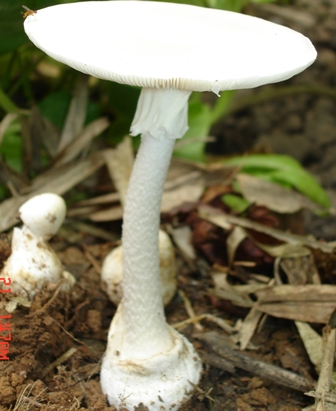 dấu hiệu nhận biết nấm độc (https://coccoc.com/search?query=d%E1%BA%A5u%20hi%E1%BB%87u%20nh%E1%BA%ADn%20bi%E1%BA%BFt%20n%E1%BA%A5m%20%C4%91%E1%BB%99c&tbm=vid)
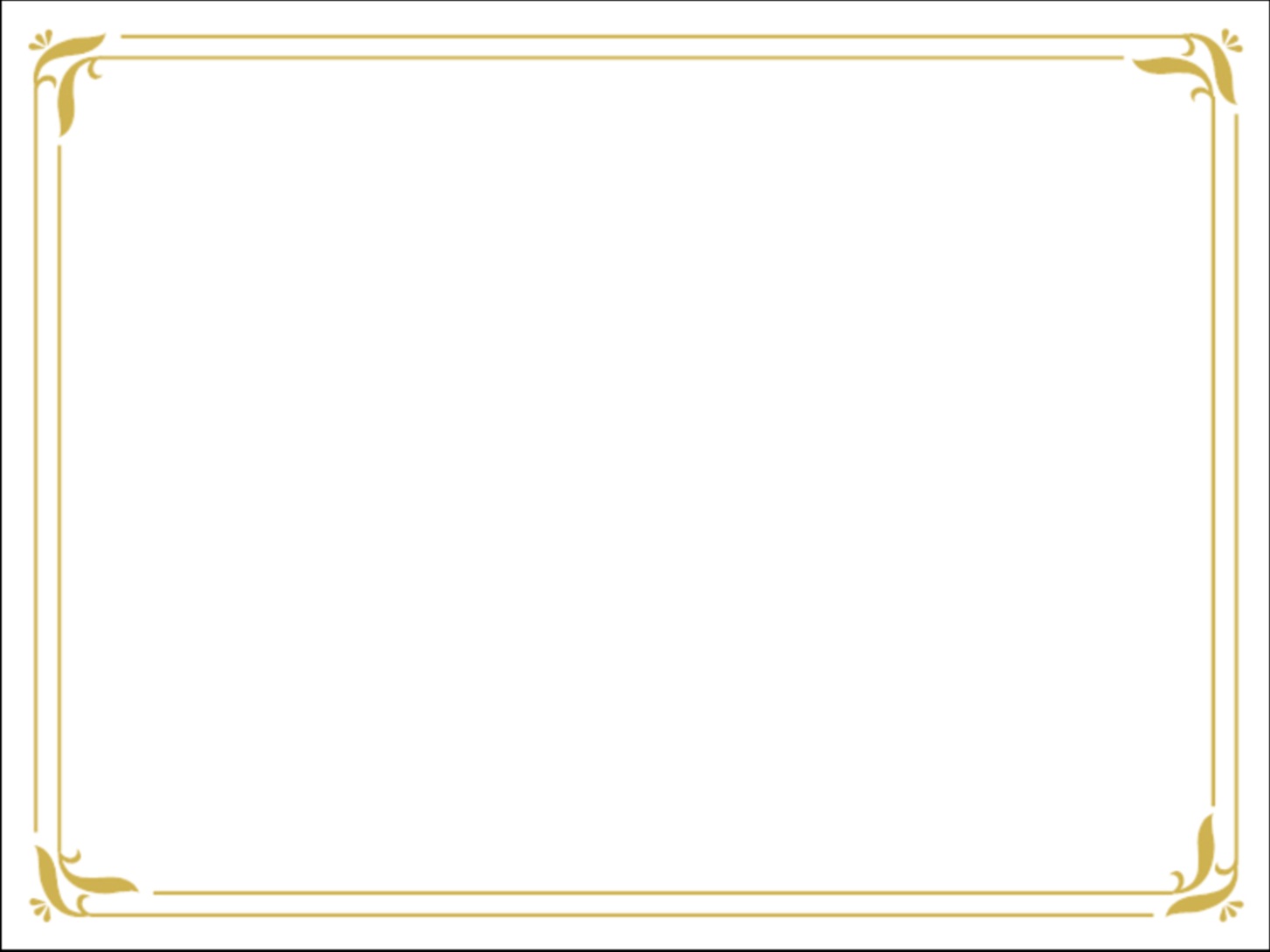 CỦNG CỐ
HS thực hiện cá nhân tóm tắt nội dung bài học dưới dạng sơ đồ tư duy
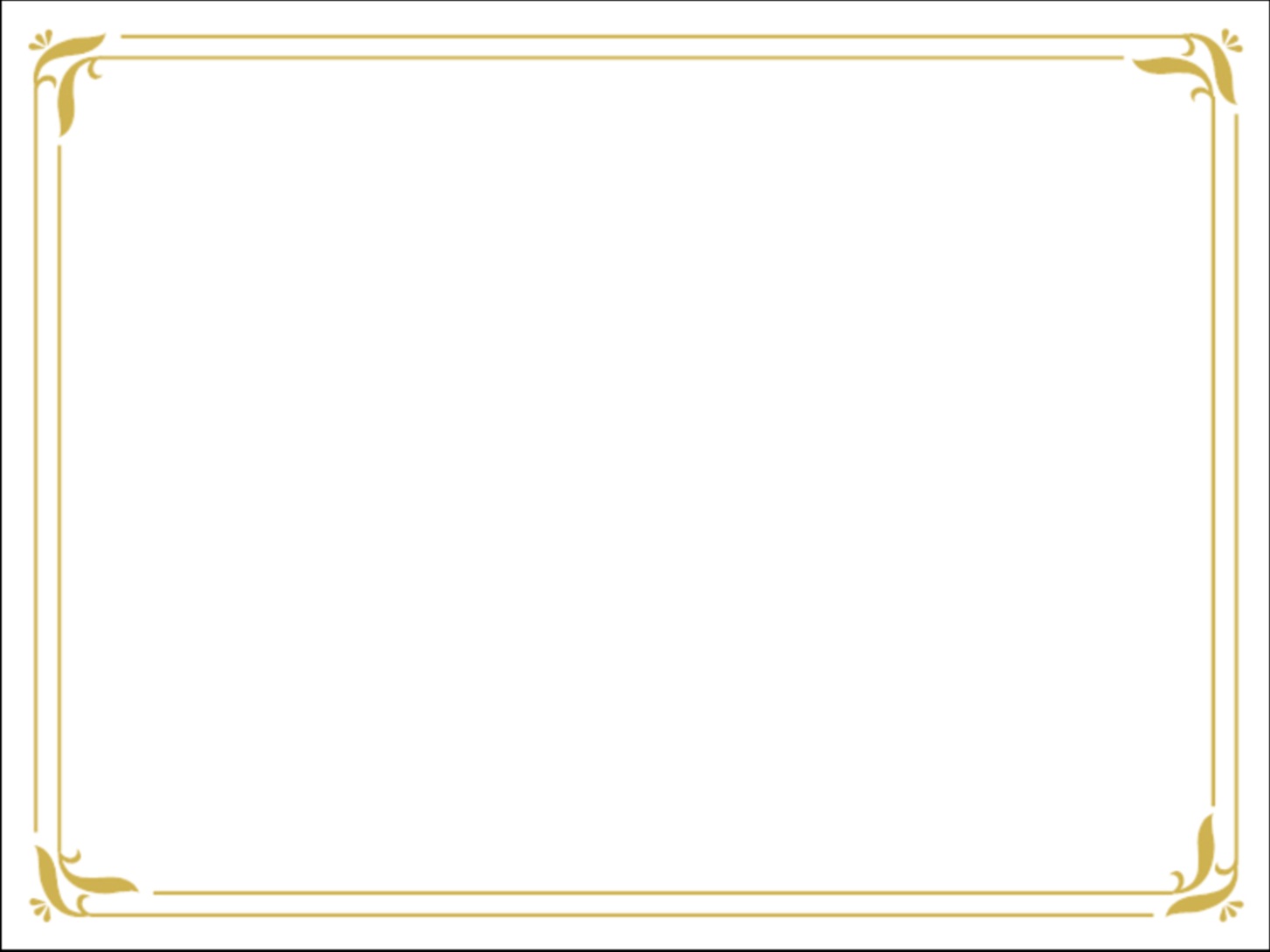 Thực hành quan sát sự hình thành nấm.
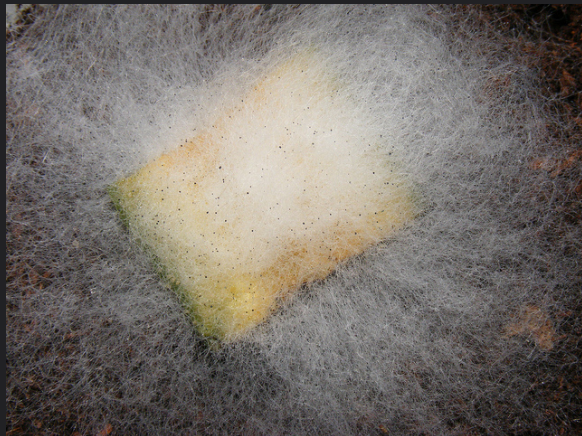